Osteomyelitis
Prof.(Dr.) Manoj Kumar Behera
BHMS,MD(HOM.)PGDHA(APOLLO)
DEAN-PRINCIPAL
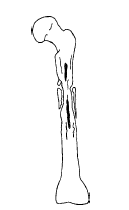 Osteomyelitis
Nelaton	(1834) : coined osteomyelitis
The root words osteon (bone) and myelo (marrow)  are combined with itis (inflammation) to define  the clinical state in which bone is infected with  microorganisms.
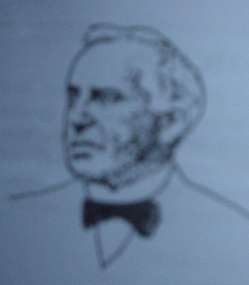 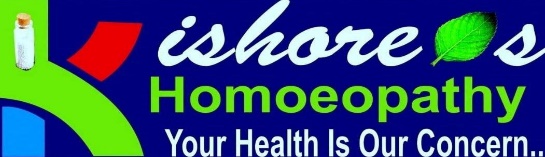 Introduction
Osteomyelitis is an inflammation of bone caused  by an infecting organism.

It may remain localized, or it may spread through  the bone to involve the marrow, cortex, periosteum,  and soft tissue surrounding the bone.
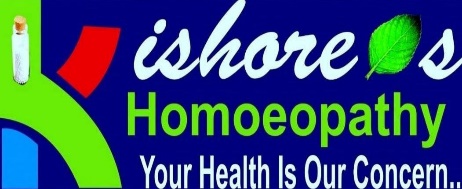 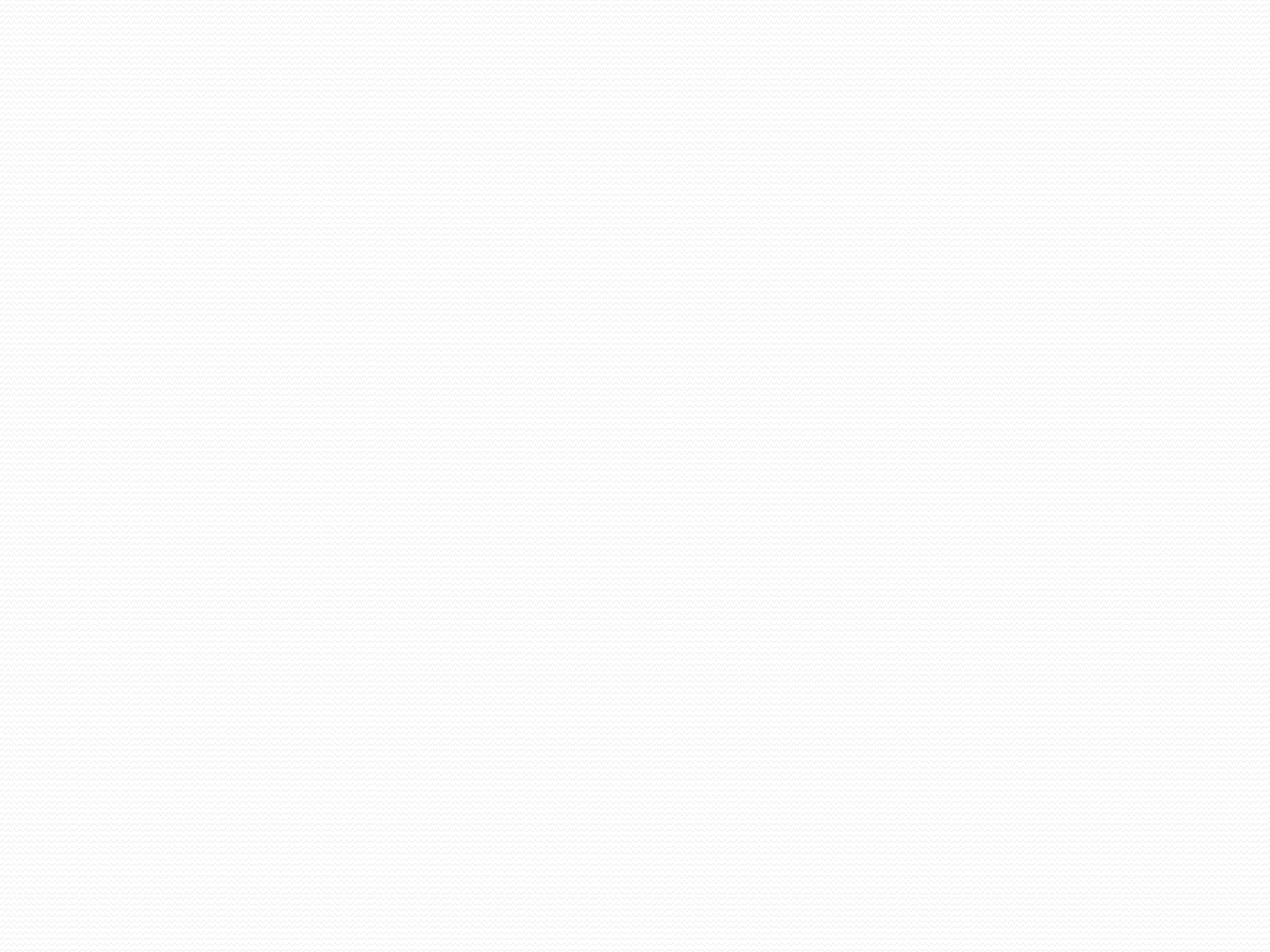 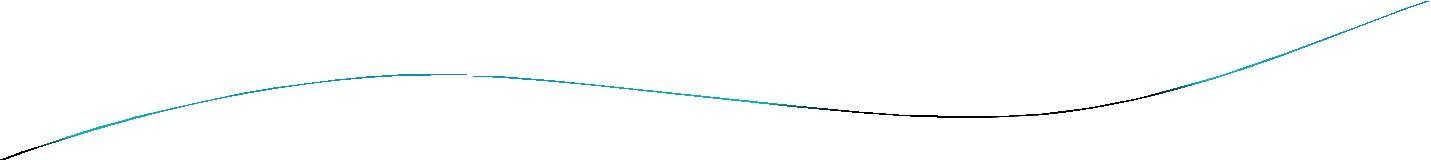 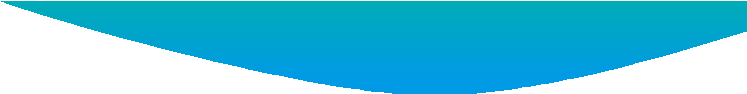 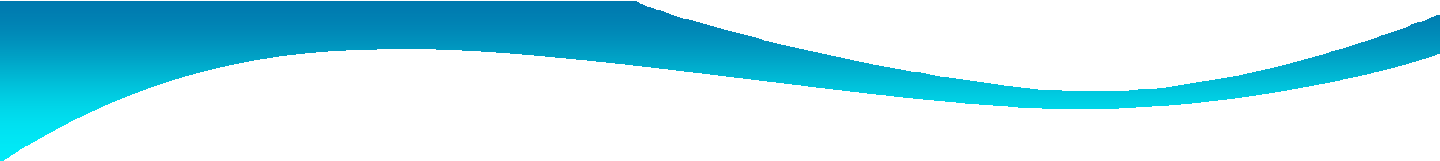 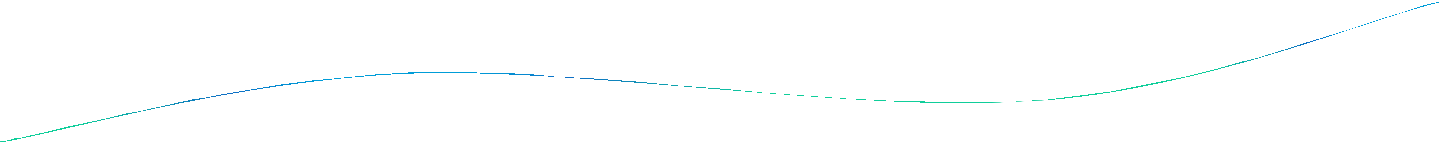 Classification
Attempts to classify are based on
the duration and type of symptoms  (2)the mechanism of infection
(3)the type of host response
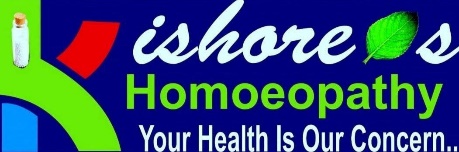 Osteomyelitis
Based on the duration and type of symptoms
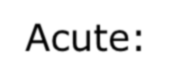 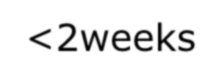 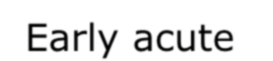 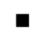 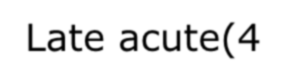 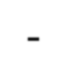 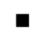 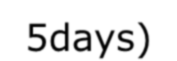 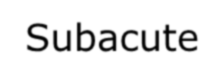 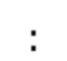 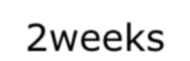 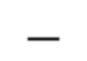 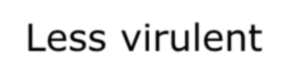 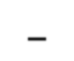 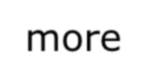 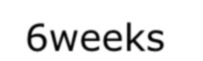 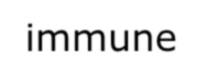 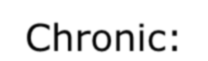 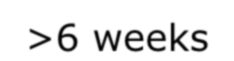 Classified according to mechanism
Osteomyelitis may be

Exogenous(trauma, surgery (iatrogenic),  or a contiguous infection)
2. Hematogenous (bacteremia)
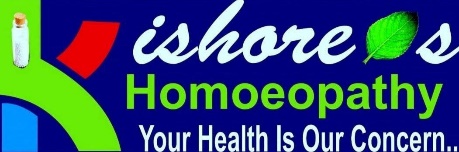 Etiology
In infants:
Staphylococcus  aureus  Streptococcus  agalactiae  Escherichia coli
In children over one year  of age:
Staphylococcus  aureus,  Streptococcus  pyogenes  Haemophilus  influenzae1
Staphylococcus aureus
common organism  isolated.2
Single pathogenic organism	hematogenous osteomyelitis,
Multiple organisms	direct inoculation or contiguous focus infection.

Staphylococcus aureus ---most commonly isolated pathogen.
gram-negative bacilli and anaerobic organisms are also frequently isolated
Song KM, Sloboda JF. Acute hematogenous osteomyelitis in children. J Am Acad Orthop Surg. 2001;9:166-75  2.Lew DP, Waldvogel FA. Osteomyelitis. N Engl J Med. 1997;336:999-1007
Organisms Isolated in Bacterial Osteomyelitis
Comments
Organism
Organism most often isolated in all types of  osteomyelitis
Foreign-body–associated infection
Staphylococcus aureus
Coagulase-negative staphylococci or
Propionibacterium species
Enterobacteriaceae species  orPseudomonas aeruginosa
Common in nosocomial infections and punchured  wounds
Streptococci or anaerobic bacteria
Associated with bites, fist injuries caused by contact  with another person’s mouth, diabetic foot lesions,  decubitus ulcers
Salmonella species orStreptococcus  pneumoniae
Sickle cell disease
Lew DP, Waldvogel FA. Osteomyelitis. N Engl J Med 1997;336:999-1007.
Rare organisms Isolated in Bacterial Osteomyelitis
Bartonella henselae

Pasteurella multocida or Eikenella corrodens


Aspergillus species, Mycobacterium avium-  intracellulare or Candida
albicans
Mycobacterium tuberculosis
Human immunodeficiency virus  infection

Human or animal bites

Immunocompromised patients

Populations in which tuberculosis  is prevalent.

Population in which these  pathogens are endemic
Brucella species, Coxiella burnetii  (cause of chronic Q fever) or other  fungi found in specific
geographic areas
Why staphylococcus	most
common?
S.aureus and S.epidermis ----- elements of normal skin flora

S.aureus -----increased affinity for host proteins (traumatised bone)

Enzymes (coagulase, surface factor A) ----- hosts immune response .
Inactive “L” forms ------dormant for years

“Biofilm”	(polysaccharide	“slime”	layer)  adherence to any substrate .
----
increases
bacterial
Large	variety	of	adhesive	proteins	and	glycoproteins	-----	mediate  binding with bone components.
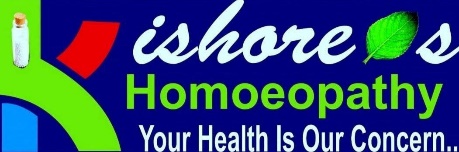 Epidemiology
The number of cases of osteomyelitis involving long bones is  decreasing while the rate of osteomyelitis at all other sites remained the  same4.

	The prevalence of Staphylococcus aureus infections is also decreasing,  from 55% to 31%, over the twenty-year time period4.

The incidence of osteomyelitis due to direct inoculation or contiguous
focus infection is increasing due to5:
motor-vehicle accidents
the increasing use of orthopaedic fixation devices
total joint implants.

Males have a higher rate of contiguous focus osteomyelitis than do  females5.
Blyth MJ, Kincaid R, Craigen MA, Bennet GC. The changing epidemiology of acute and subacute  haematogenous osteomyelitis in children. J Bone Joint Surg Br. 2001;83:99-102.
Gillespie WJ. Epidemiology in bone and joint infection. Infect Dis Clin North  Am. 1990;4:361-76.
Epidemiology
Incidence of infection increases with increase in grade of compounding  (Guistilo, Anderson) :

Approx. 2% for type I and type II
Approx. 10% to 50% for type III
The tibia most common site for infection.
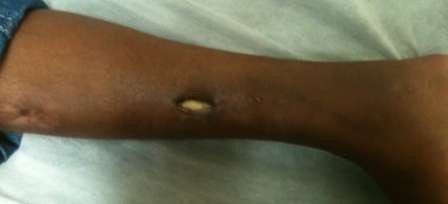 :
Hematogenous
spread
the
usually	involves  metaphysis		of	long  bones in children or the  vertebral		bodies		in  adults
Direct inoculation of  microorganisms into bone  penetrating injuries and  surgical contamination are  most common causes
Osteomyelitis
Microorganisms  in bone
Contiguous focus of infection  seen in patients with severe  vascular disease.
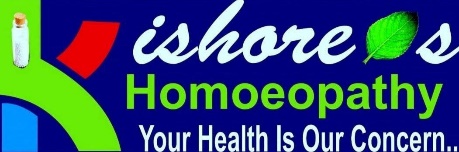 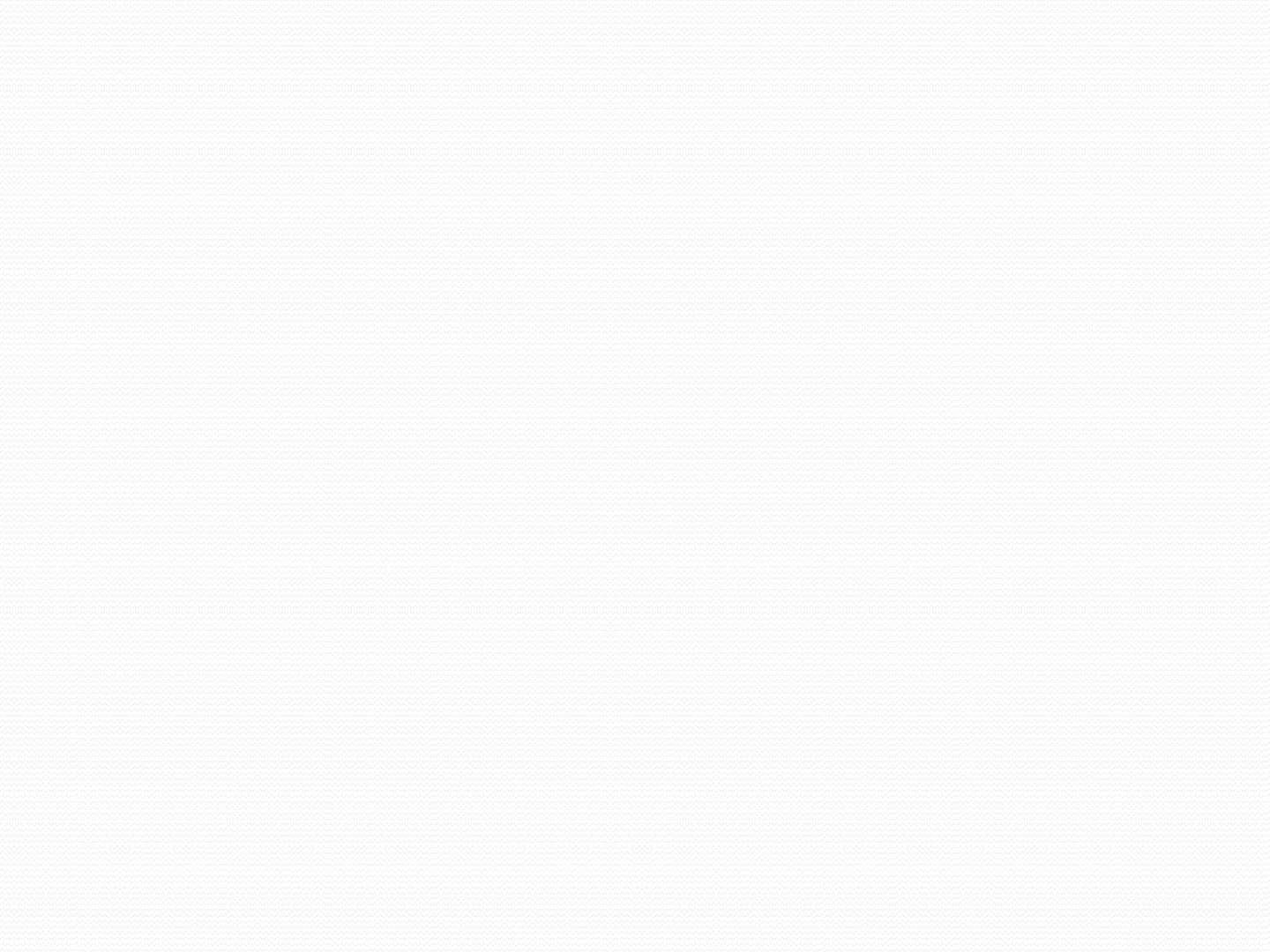 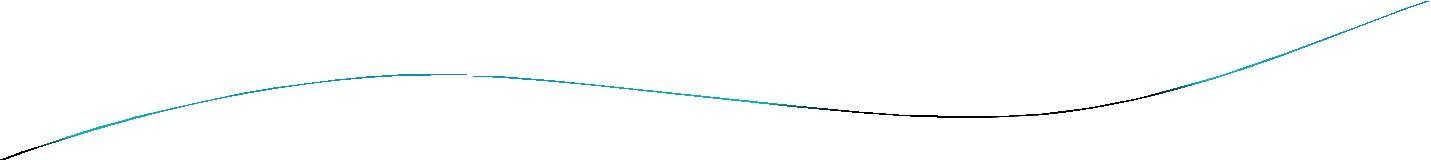 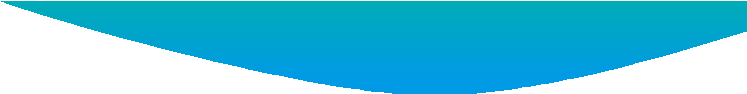 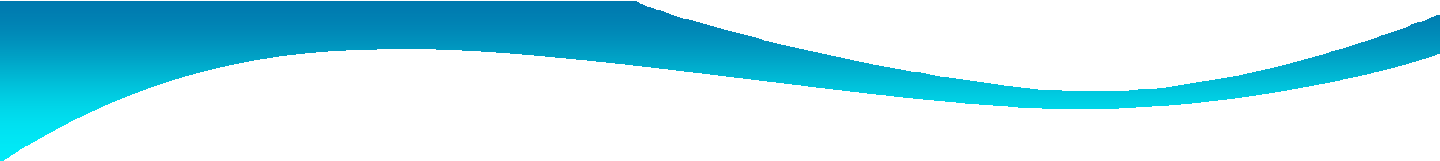 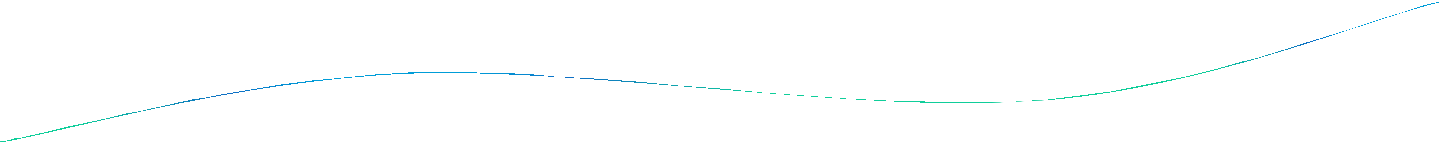 Pathogenesis:
Host Factors
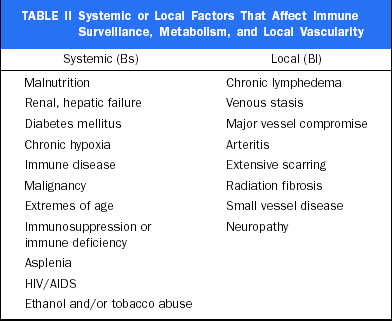 Bacterial factors:
Formation of a glycocalyx surrounding the infecting organisms.

protects the organisms from the action of phagocytes and prevents  access by most antimicrobials.

A surface negative charge of devitalized bone or a metal implant  promotes organism adherence and subsequent glycocalyx  formation.
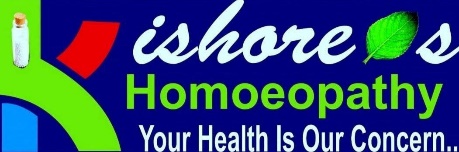 osteomyelitis:
Prostaglandin-E production has been  shown to be five to thirty fold higher in  infected bone than in normal bone
postulated to be responsible for bone  resorption	and	sequestrum  formation6,7.

Effective phagocytosis is defense in  patients with osteomyelitis8.

Intramedullary oxygen tensions important
for phagocytic function
oxygen tensions of <30 mm Hg impair  normal phagocytic function9.
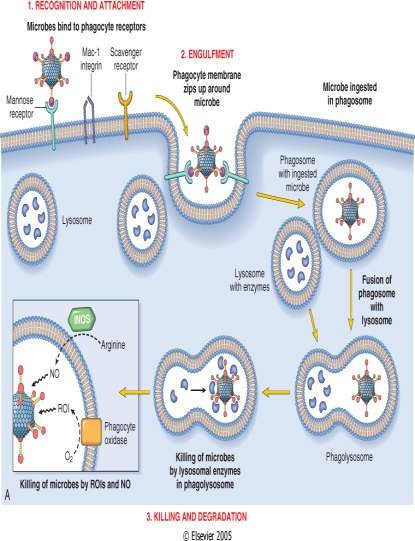 6.Plotquin D, Dekel S, Katz S, Danon A. Prostaglandin release by normal and osteomyelitic human bones. Prostaglandins Leukot Essent Fatty Acids.1991;43:13-5.  7.Ralston SH. Role of cytokines in clinical disorders of bone metabolism. In:Gowen M, editor. Cytokines and bone metabolism. Boca Raton, FL: CRCPress; 1992.p 370-1.  8.Subasi M, Kapukaya A, Kesemenli C, Kaya H, Sari I. Effect of granulocytemacrophage colony-stimulating factor on treatment of acute osteomyelitis.
An experimental investigation in rats. Arch Orthop Trauma Surg. 2001;121: 170-3.
9. Mader JT, Brown GL, Guckian JC, Wells CH, Reinarz JA. A mechanism forthe amelioration by hyperbaric oxygen of experimental staphylococcal osteomyelitis  in rabbits. J Infect Dis. 1980;142:915-22.
Pathology:
Hematogenous osteomyelitis:
occurs in children < 15 years of age although adults can have this  disease
occurs in the metaphysis of the long bones.
In metaphysis decreased activity of macrophages
Frequent trauma
Precarious blood supply

Diaphysial osteomyelitis :
Earlier metaphysis but due to growth becomes diaphyseal mostly  in children.
Direct trauma to diaphysis
Tubercular
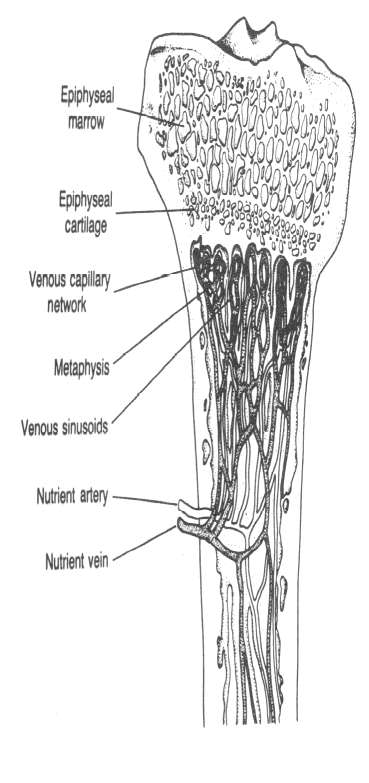 Pathology:
sharp hairpin turns
flow	becomes	considerably	slower	and
more turbulent
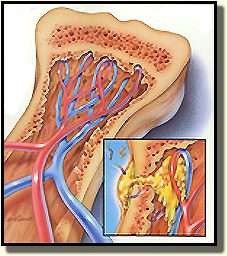 Pathogenesis
Whatever may be the inciting cause the bacteria reaches the  metaphysis of rapidly growing bone & provokes an inflammatory  response.
why metaphysis is involved
Infected embolus is trapped in U-shaped small end arteries located  predominantly in metaphyseal region
Relative lack of phagocytosis activity in metaphyseal region
Highly vascularised region ---minor trauma—hemorrhage ----locus
minoris resistantae---excellent culture medium
1.
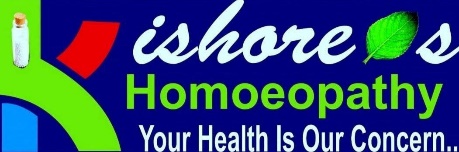 These are end-artery branches of the nutrient artery
Pathology
acute inflammatory response due to infection
tissue necrosis, breakdown of bone
Obstruction
Avascular necrosis of bone
Squestra formation
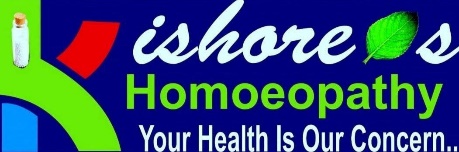 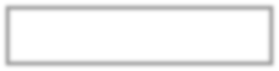 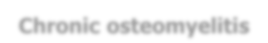 Chronic osteomyelitis
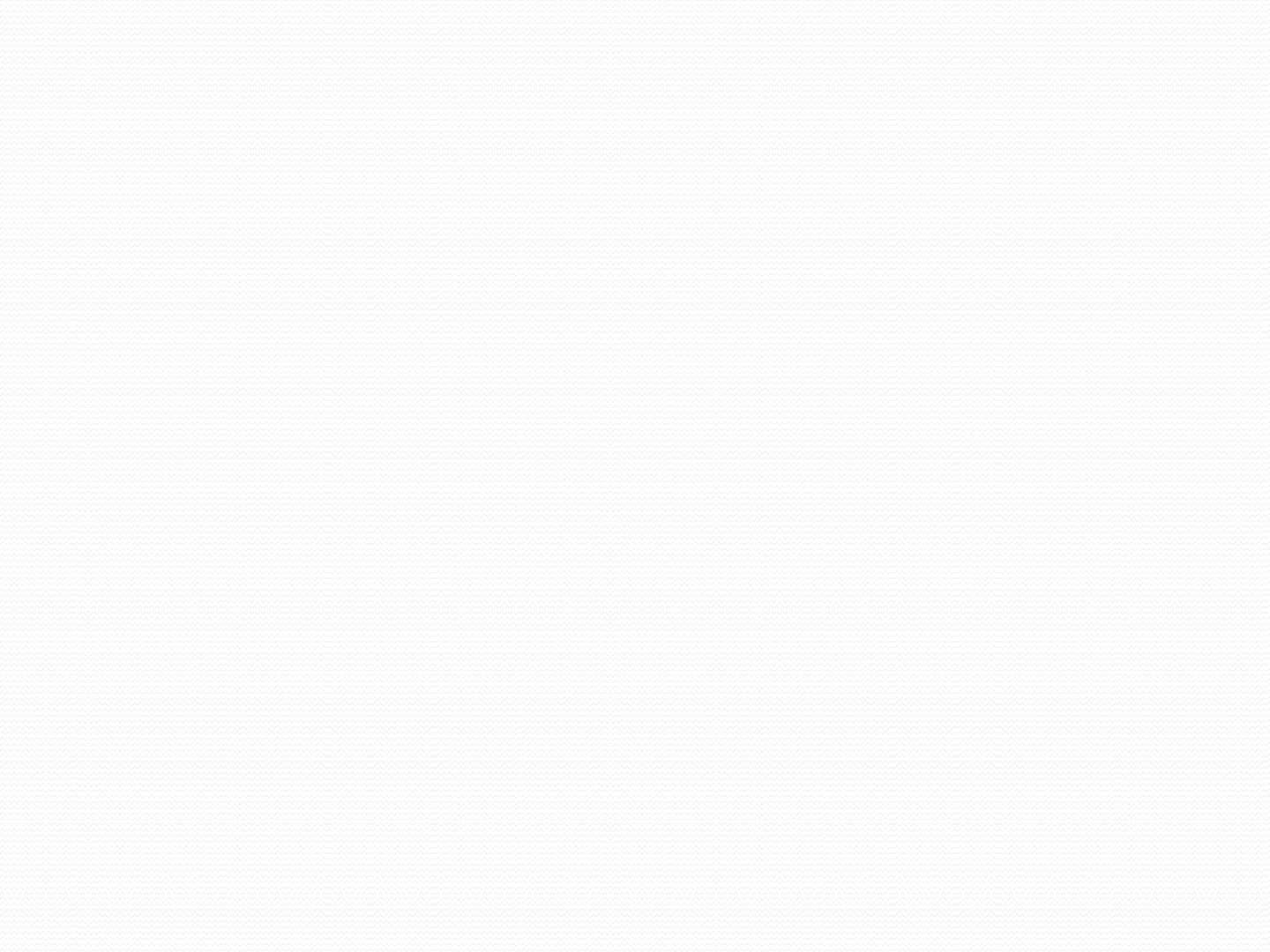 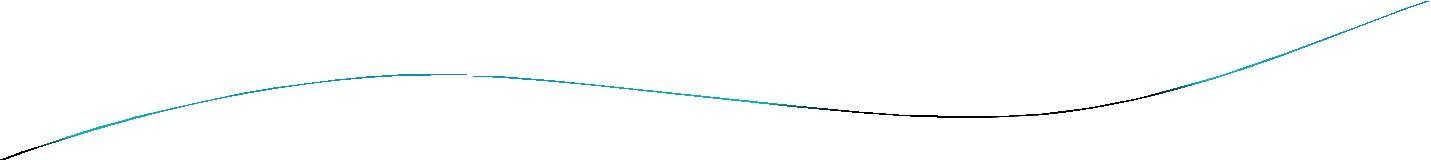 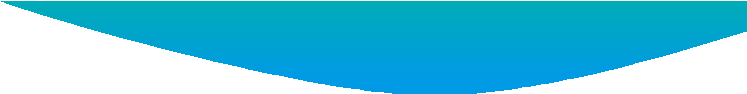 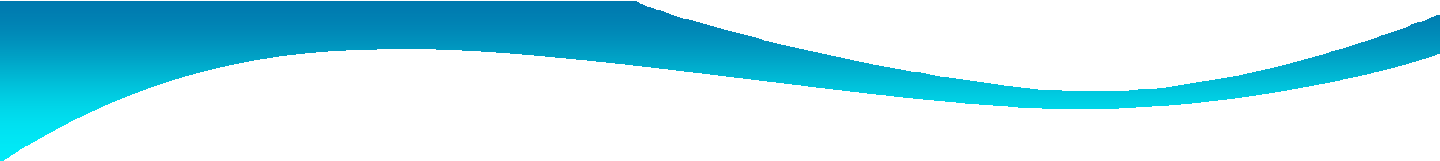 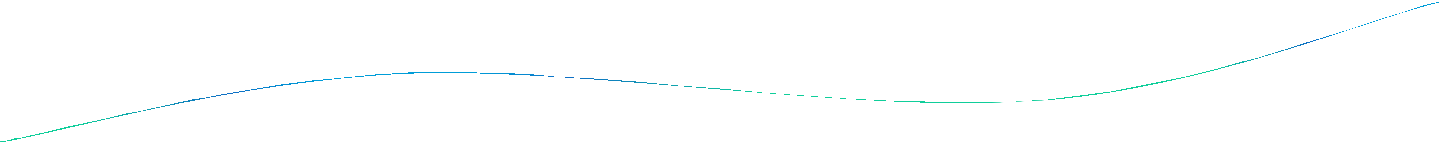 Pathology:
Pathologic features of chronic osteomyelitis are :
The presence of sclerotic, necrotic piece of bone  usually cortical surrounded by radiolucent  inflammatory exudate and granulation tissue  known as sequestrum.

Features:
Dead piece of bone
Pale
Inner smooth ,outer rough
Surrounded by infected granulation tissue  trying to eat it
Types-
ring(external fixator)
tubular/match-stick(sickle)
coke and rice grain(TB)
Feathery(syphilis)
Colored(fungal)
Annular(amputation stumps)
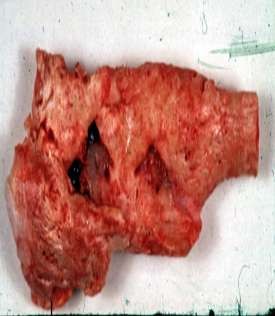 Pathology:
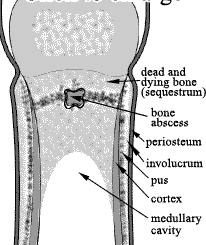 The involucrum is the sheath of reactive, new,  immature, subperiosteal bone that forms around  the sequestrum, effectively sealing it off the blood  stream just like a wall of abscess.

	The involucrum is irregular and is often  perforated by openings.

The involucrum may gradually increase in  density and thickness to form part or all of a  new diaphysis.

New bone formation

There is exudation of polymorphonuclear  leukocytes joined by large numbers of  lymphocytes, histiocytes, and occasionally plasma  cells.
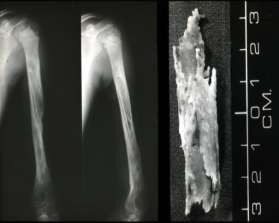 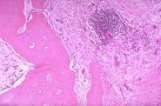 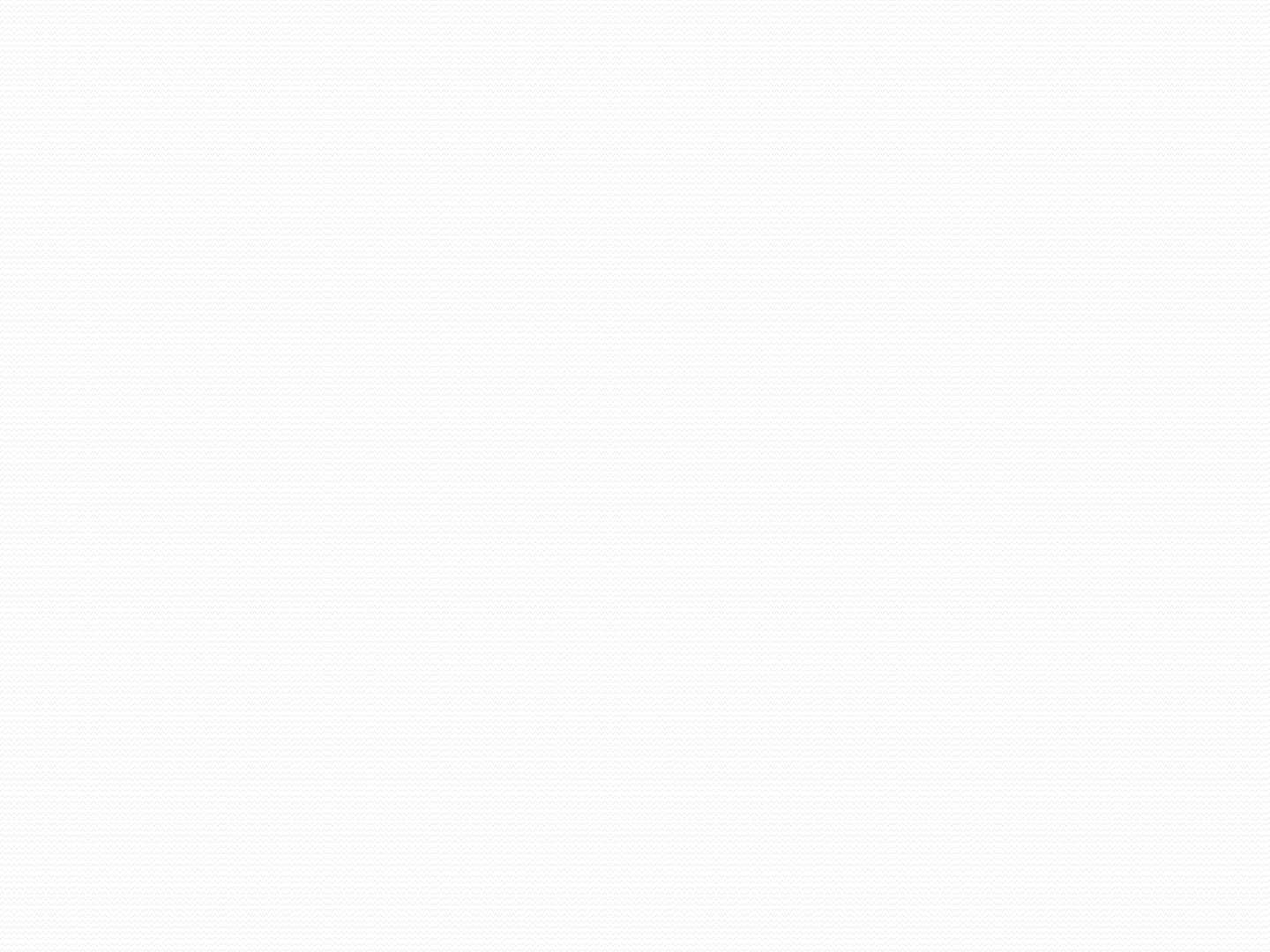 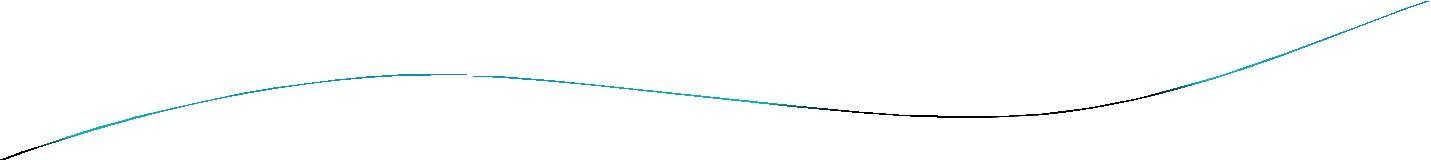 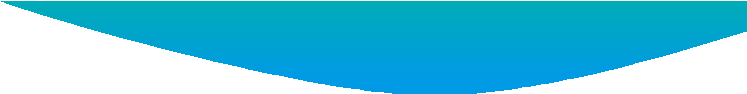 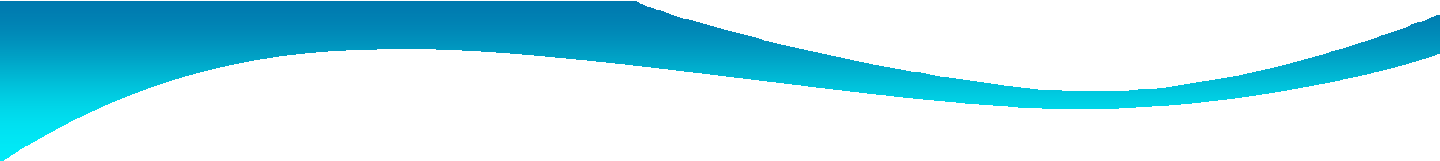 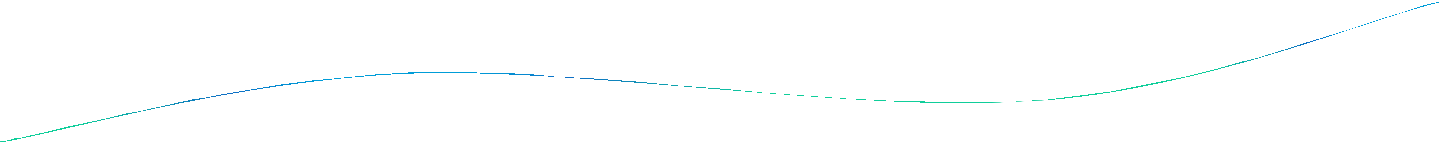 local signs
calor, rubor, dolor, tumor

Heat, red, pain or tenderness, swelling

Initially, the lesion is within the medually cavity, there is no swelling, soft  tissue is also normal.

The merely sign is deep tenderness.

Localized finger-tip tenderness is felt over or around the metaphysis.

it is necessary to palpate carefully all metaphysic areas to determine local
tenderness, pseudoparalysis
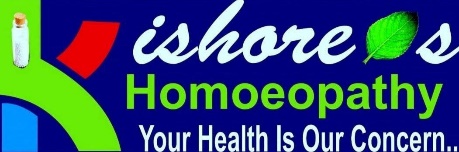 Clinic picture
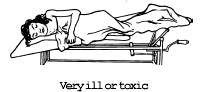 An increase effusion in the adjacent joint proves in most cases to  be a sympathetic synovitis with sterile clear fluid..

It is important to remember that the metaphysis lies within the  joint capsule of the hip, shoulder, ankle. Therefore these joints can  develop septic arthritis by extension of osteomyelitis.

If the infection and septicemia proceeded unabated, the patient
may have toxic shock syndrome.
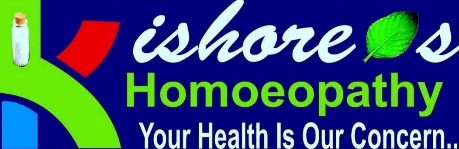 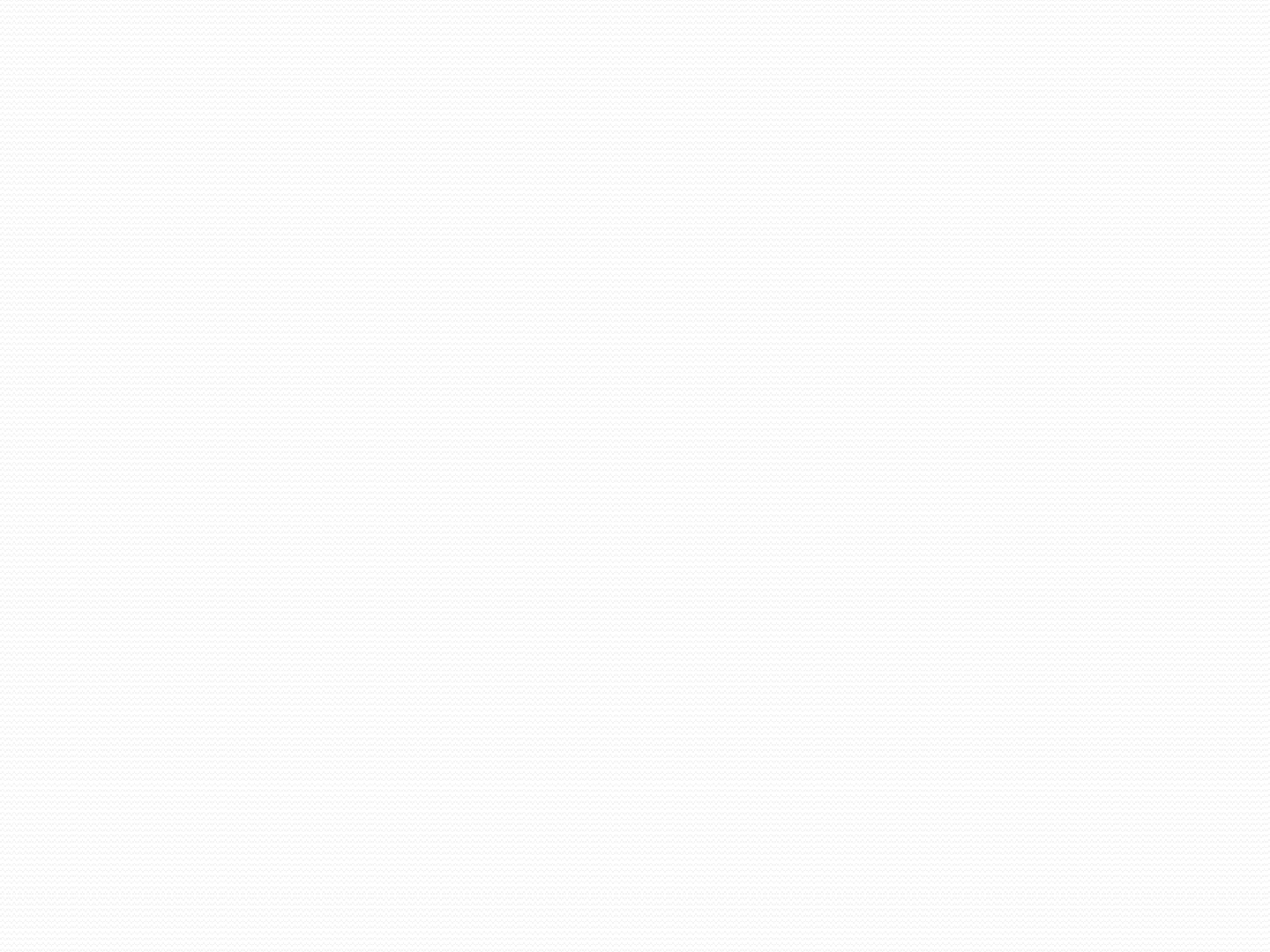 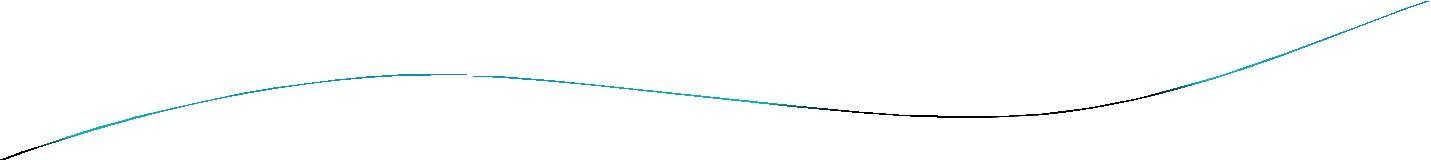 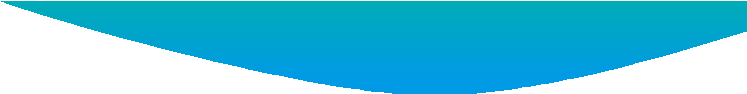 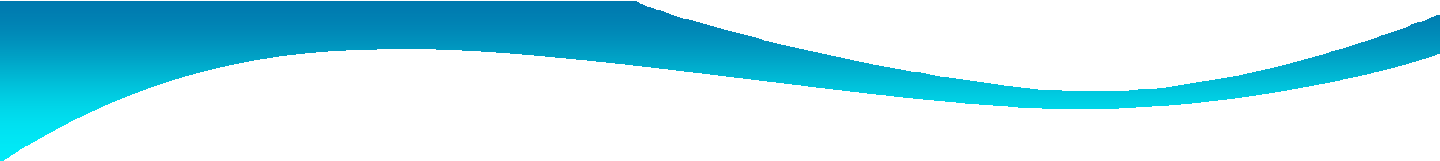 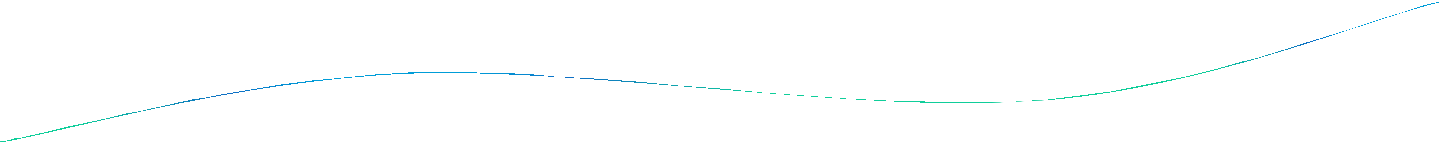 Clinical features
During the period of inactivity, no symptoms are present.

Only Skin-thin, dark, scarred, poor nourished, past sinus, an ulceration  that is not easily heal

Muscles-wasting contracture, atrophy

Joint-stiffness

Bone-thick, sclerotic,

often contains abscess cavity
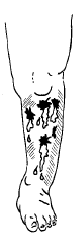 Clinical features
At intervals, a flare-up occurs,

The	relapse	is	often	the  result	of	poor  body	condition	and	lower
resistance.


A lighting up of infection is manifested by aching pain that is worse at
night.

Locally there will be some heat, swelling, redness, tenderness, edema,  because pus may build up in cavity, then a sinus may open and starts  to exudate purulent material and small sequestra.


The sinus closes and the infection subsides.
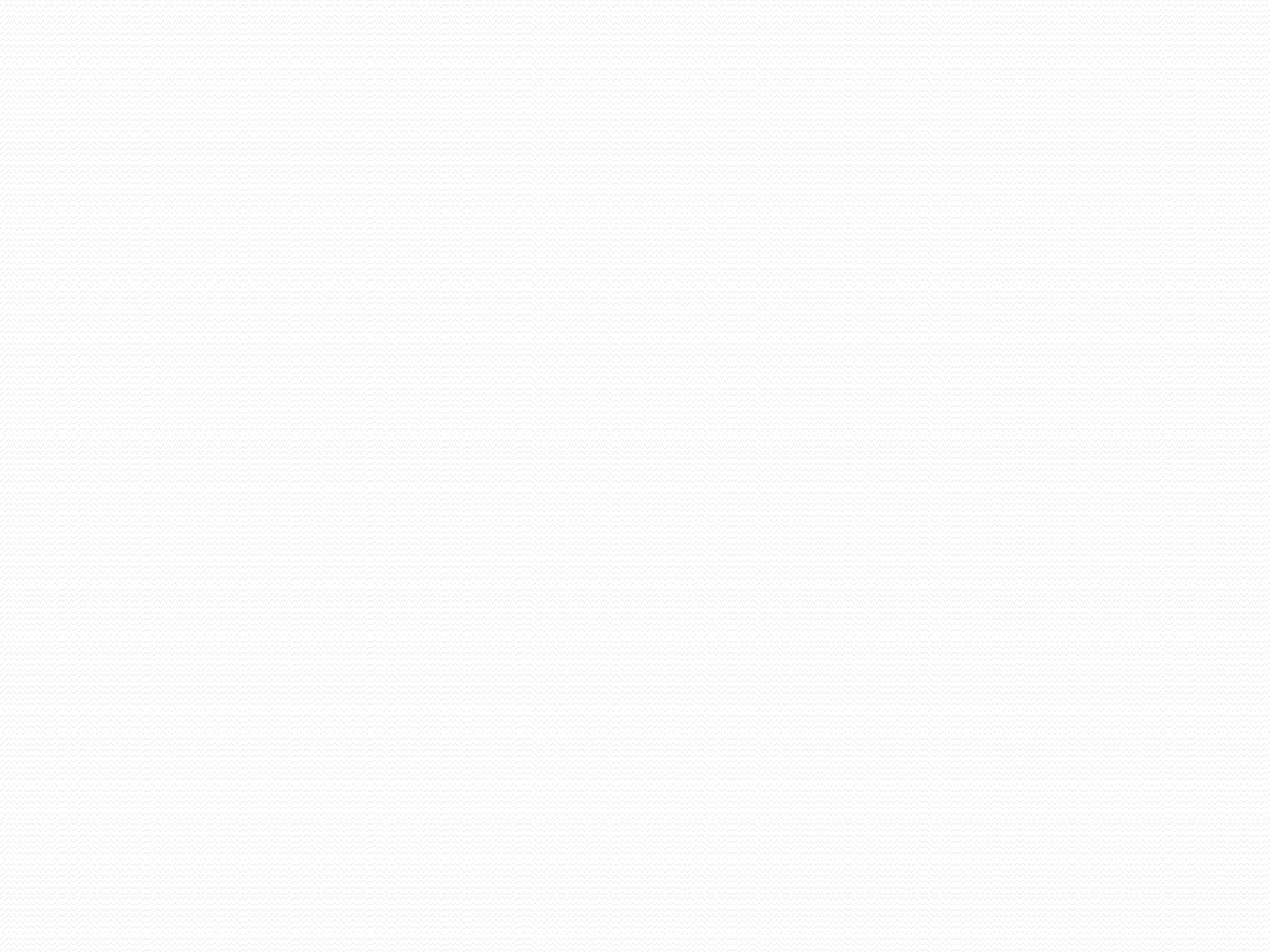 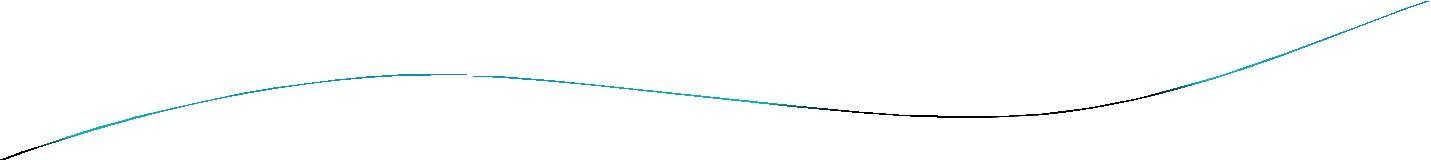 Laboratory findings
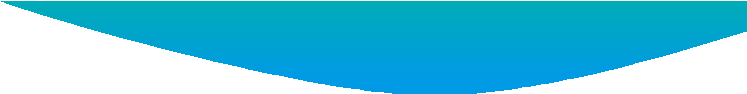 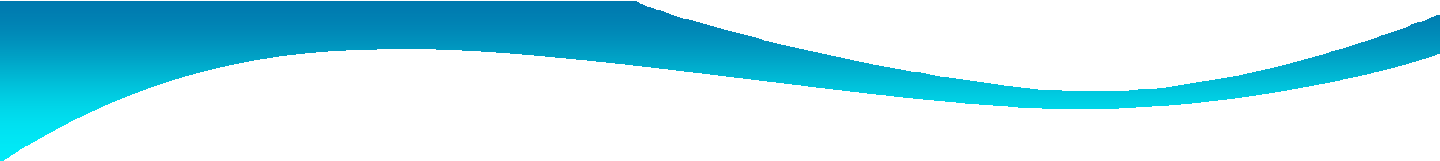 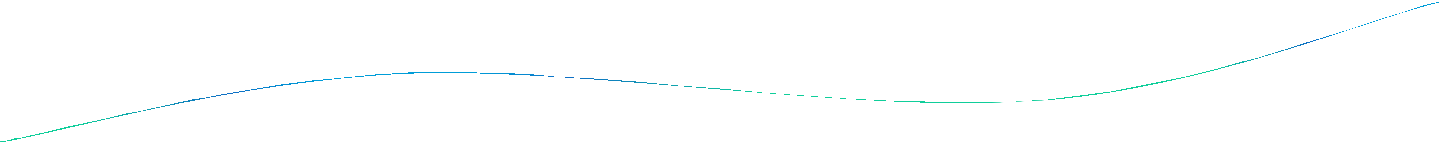 The white blood cell count will show a marked leucocytosis as high as  20,000 or more

The blood culture demonstrates the presence of bacteremia, the blood  must be taken when the patient has a chill, especially when there is a  spiking temperature.

Aspiration. The point of maximal tenderness should be aspirated with a  large-bore needle.


The thick pus may not pass through the needle.

Any material aspirated should be gram stained and cultured to  determine the sensitivity to antibiotics.
Microbiology :
In	patients	with	Cierny-Mader	Stage-1,	or	hematogenous,
osteomyelitis, positive cultures of blood or joint fluid diagnostic.
Definitive diagnosis obtained from intraop biopsy samples.

Best samples are tissue fragments directly from center of infection.

If possible, culture specimens should be obtained before antibiotics are
initiated.

The empiric regimen should be discontinued for three days before the  collection of samples for cultures.a
Cultures	of	specimens	from	the	sinus	tract	are	not	reliable	for
predicting which organisms will be isolated from infected bone.
a.Ericsson HM, Sherris JC. Antibiotic sensitivity testing. Report of an international collaborative study. Acta Pathol Microbiol  Scand [B] Microbiol Immunol. 1971;217(Suppl 217):1-90.
Microbiology :
Improved techniques for processing purulent materials:

A lysis-centrifugation technique

Mild ultrasonication removes hardware to provide optimal bacterial  removal.

Polymerase chain reaction
Used in the diagnosis of	bone infection due to unusual or  difficult pathogens, such as
Mycoplasma pneumoniae
Brucella species
Bartonella henselae,
Both tuberculous and nontuberculous mycobacterium species.
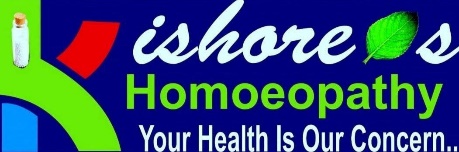 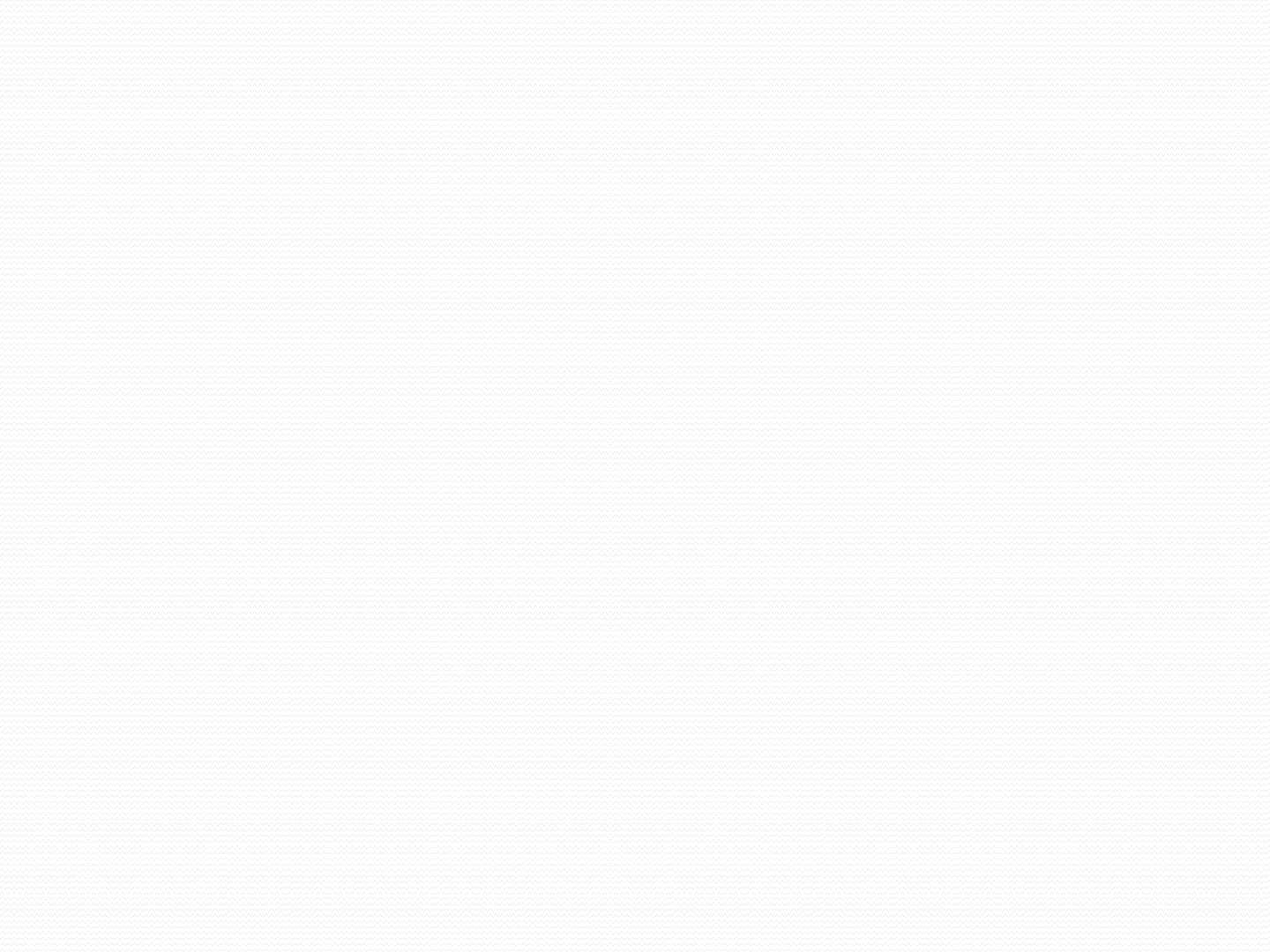 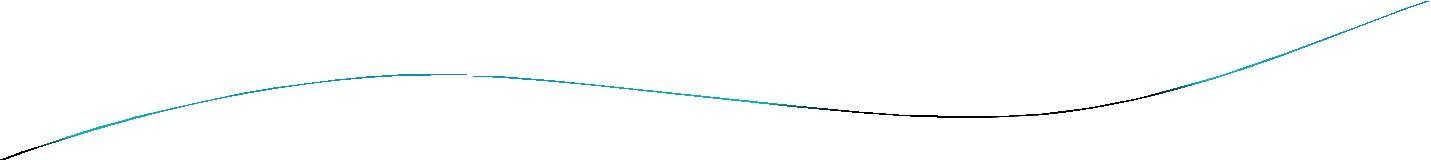 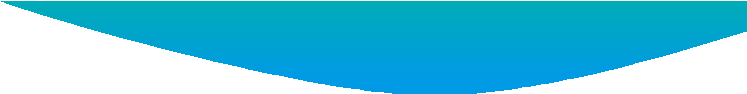 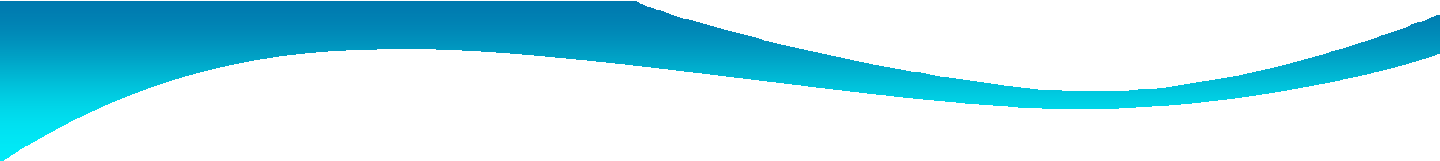 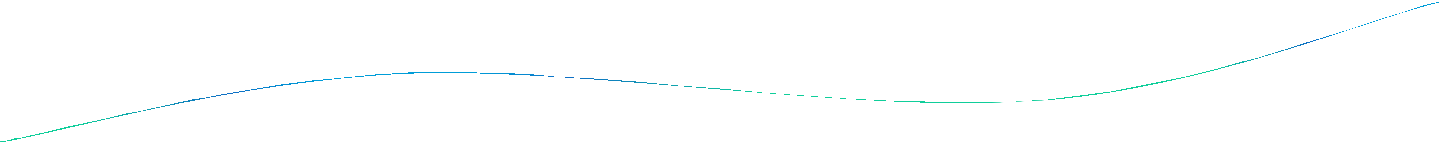 X-ray findings
X-ray films are negative within 1-2 weeks

Careful comparison with the opposite side may show abnormal soft tissue
shadows.

It must be stressed that x-ray appearances are normal in the acute phase.  There are little value in making the early diagnosis.

By the time there is x-ray evidence of bone destruction, the patient has  entered the chronic phase of the disease.
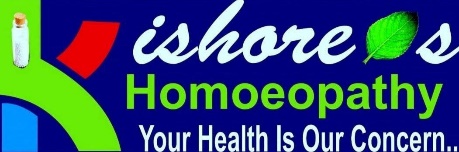 X-ray findings
It takes from 10 to 21 days for an osseous lesion to become visible on  conventional radiography, because a 30–50% reduction of bone density  must occur before radiographic change is apparent
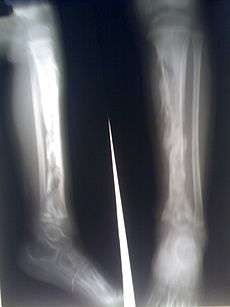 Bonakdarpour A, Gaines VD (1983) The radiology of osteomyelitis. Orthop Clin  North Am 14:21–33
X-ray findings
Localized osteopaenia and trabecular destruction are early signs of a  suppurative acute process in the bone.

	The type and extent of cortical destruction is variable . A wide  spectrum is encountered, ranging from a solitary radiolucency to  irregular, multiple radiolucencies (mottling) to a permeative pattern.  The individual lesions are generally indistinct and irregular in outline.
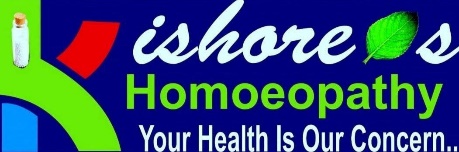 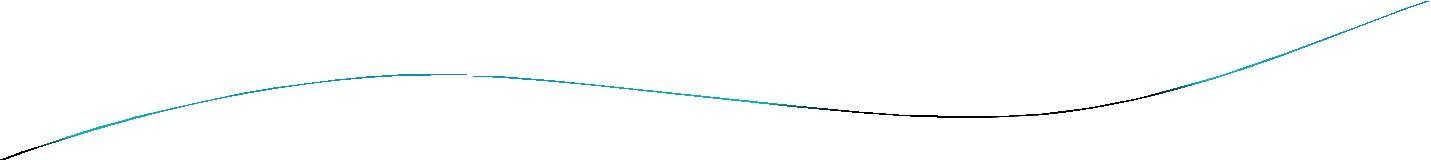 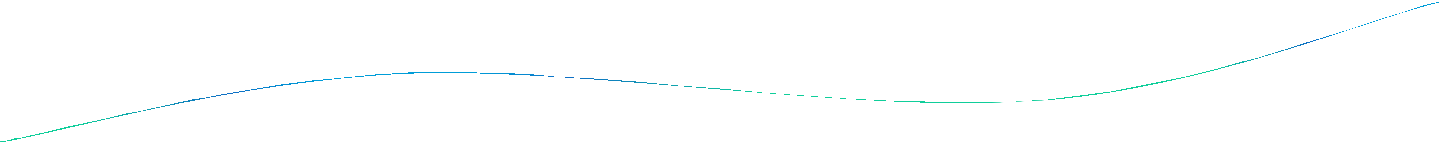 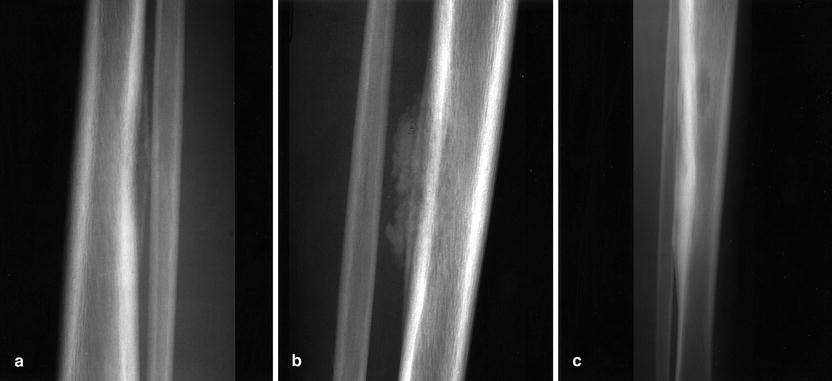 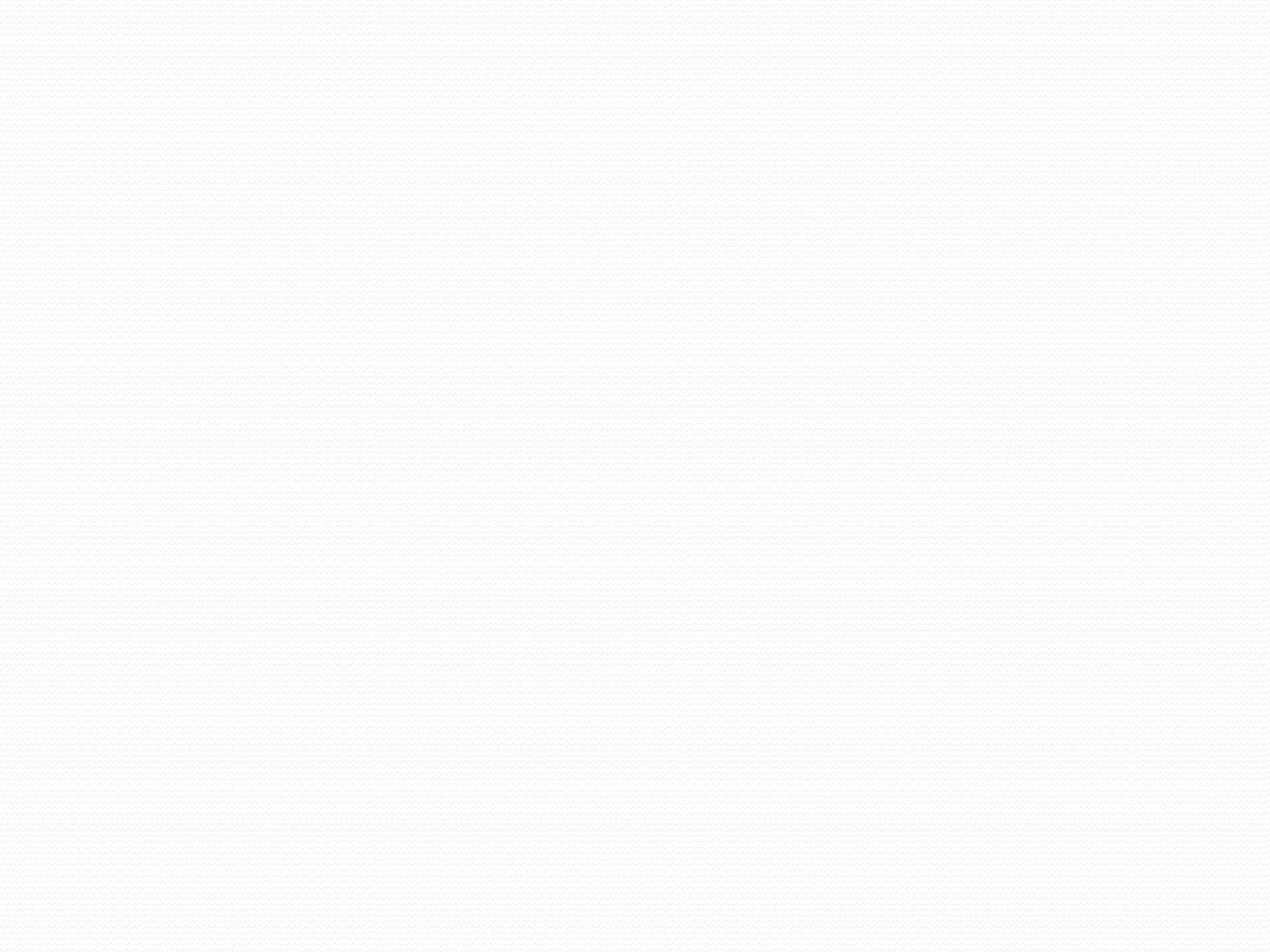 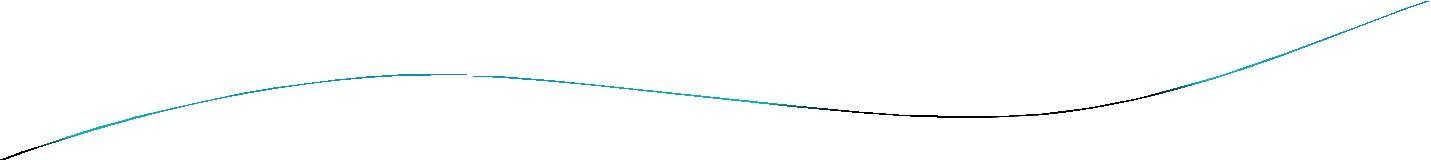 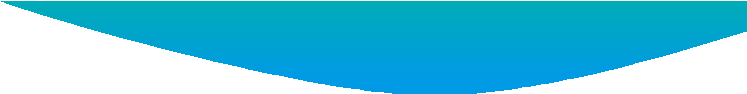 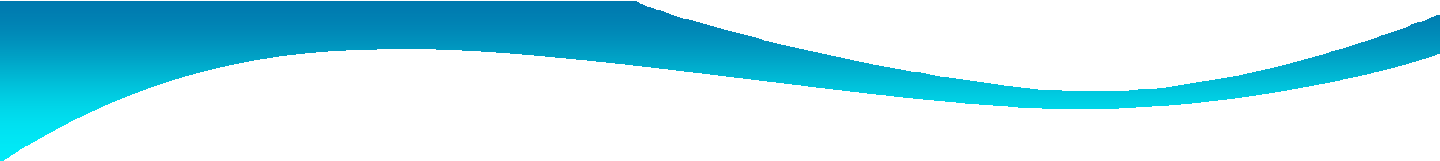 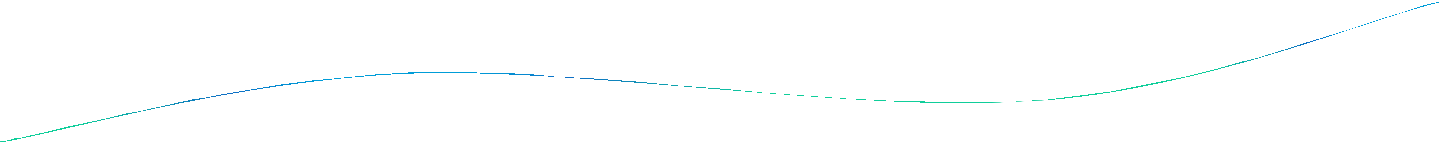 X-ray findings
Lamellated periosteal reactions are invariably present .

The reparative phase during therapy is characterized by endosteal and  periosteal new bone formation, development of surrounding sclerosis  and sometimes large osteosclerotic areas.

Soft tissue changes, such as swelling and obliteration of tissue planes,  are rarely of diagnostic value in adults.

In newborns and infants, however, loss of normal fat planes within  days of the onset of symptoms may be an early sign of soft tissue  swelling. In this age group lamellated periosteal changes are generally  discernible before any bone destruction. A late manifestation is the  ballooned metaphysis, sometimes with involvement of the epiphysis.
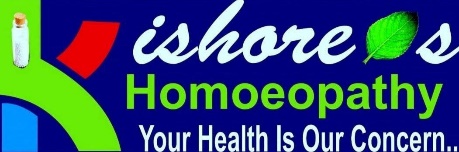 Sonography
Ultrasound cannot directly access bone marrow abnormalities  present in osteomyelitis but can document osteomyelitis indirectly  by identifying periosseous soft tissue abnormalities

The very first sonographic sign, seen even before any periosteal  reaction, is edematous swelling of the deep soft tissues
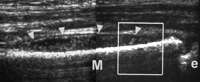 osteomyelitis affecting distal tibial metaphysis seen on ultrasound
Cardinal E, Bureau NJ, Aubin B, Chhem RK (2001) Role of ultrasound in muskuloskeletal infections.  Radiol Clin North Am 39:191–201
Bone scan
Radioisotopic bone scanning is valuable in early localization (within  48 hrs) of bone infection.

The	specificity	of	radioactive	isotopic	imaging	techniques	have
improved in the evaluation of musculoskeletal infection.

Technitium-99m imaging is very sensitive , it is the choice for acute  hematogenous osteomyelitis, the overall accuracy being 92%.
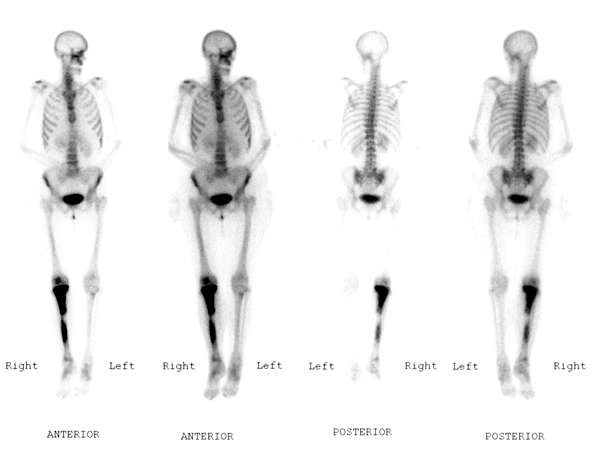 Bone scan revealing  hot spot in right  tibia
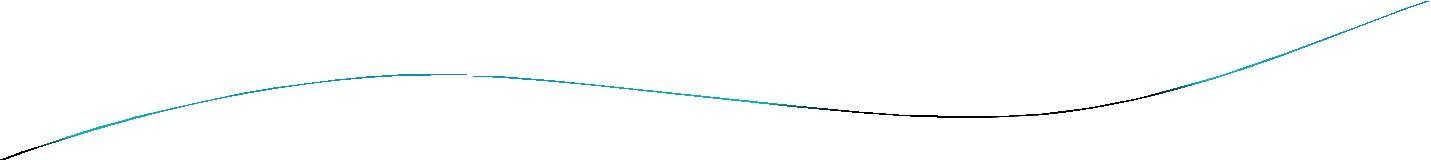 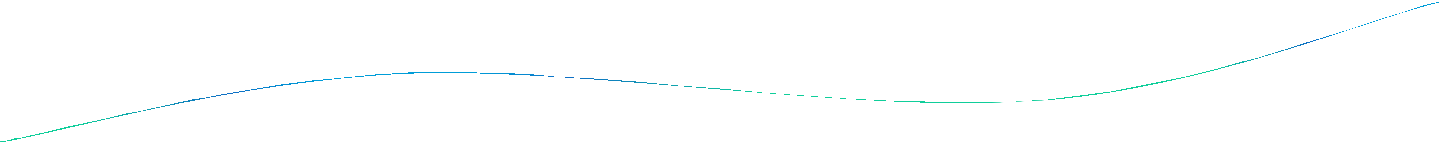 Ga67	scintigraphy	provides	the	best	way	to	detect  vertebral osteomyelitis radiologically.

In111 labeled leucocyte imaging is the test of choice for  osteomyelitis elsewhere in body.
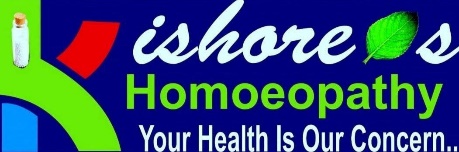 Magnetic Resonance Imaging:
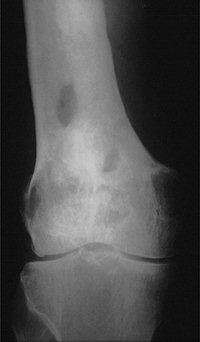 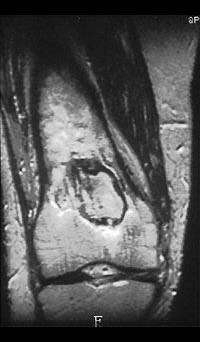 Magnetic resonance imaging has  very high sensitivity and  specificity.
Advantage:
Useful for differentiating  between bone and soft-tissue  infection.
Plain film and MR images chronic osteomyelitis of right
Helpful in surgical planning.
Disadvantage:
A metallic implant in the  region of interest may  produce focal artifacts.
False positives in tumors and
healing fractures.
distal femur.
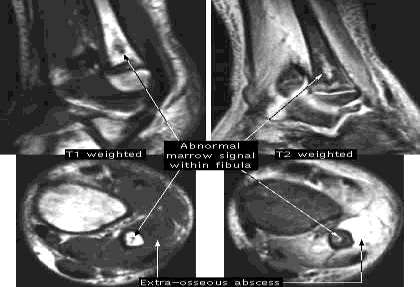 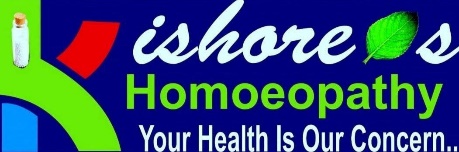 A case of chronic osteomylitis of fibula
Early diagnosis depends on following:
severe acute illness, rapid onset and toxemia
local severe pain and unwillingness to move limbs
deep tenderness
WBC count is as high as 20,000 or more
Every effort must be made to obtain a bacterial culture and determinate  the sensitivity to antibiotics
Tc99m scaning
CT or MRI: MRI rather than planar bone scintigraphy should be  considered for the detection of chronic non bacterial osteomyelitis  lesions at diagnosis1

1. Comparison of magnetic resonance imaging and 99mTechnetium-labelled methylene diphosphonate bone  scintigraphy in the initial assessment of chronic non-bacterial osteomyelitis of childhood and adolescents.  Morbach H, Schneider P Clin Exp Rheumatol. 2012 Jul 5
MORREY AND PETERSON’S
CRITERIA
Definition- the pathogen is isolated from bone or adjacent soft tissue as
there is histologic evidence of osteomyelitis

Probable-	a	blood	culture	is	positive	in	setting	of	clinical	and  radiological features of osteomyelitis

Likely- typical clinical finding and definite radiographic evidence of  osteomyelitis are present and response to antibiotic therapy
Morrey, B.- F. & Peterson, H. A. (1975) Hematogenous pyogenic osteomyelitis in  children. Orthop. Clin. N. Amer. 6, 935-951.
criteria
-Pus on aspiration

-Positive bacterial culture from bone or blood

-Presence of classic signs and symptoms of acute osteomyelitis

-Radiographic changes typical of osteomyelitis

*--Two of the listed findings must be present for establishment of the  diagnosis.

Peltola H, Vahvanen V (1984) A comparative study of osteomyelitis and purulent arthritis with special reference
to aetiology and recovery. Infection 12:75–79
Differential diagnosi
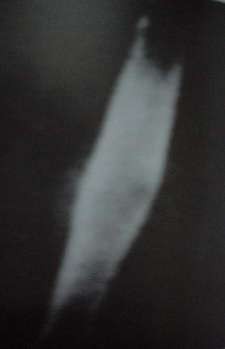 s:
Tuberculosis –
Thin watery d/s
Undermining ,bluish discoloration
Diaphyseal involv. More common
H/o pulm. T.B.
Often multifocal

Soft tissue infection
absence of bony changes

Ewing sarcoma
radiological d/d
acute presentation
Bx is diagnostic.

Foreign body
Osteoid osteoma
Histiocytic eosinophilic granuloma
Garre’s osteomyelitis
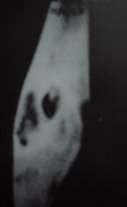 Treatment
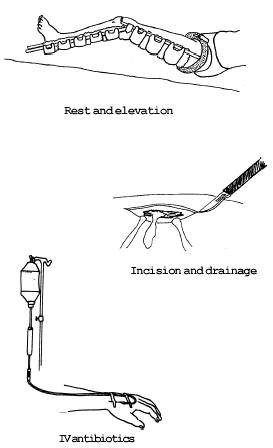 General treatment: nutritional therapy or  general supportive treatment by intaking enough  caloric, protein, vitamin etc.

Antibiotic therapy

Surgical treatment

Immobilization
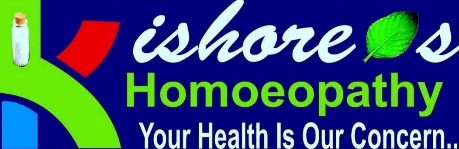 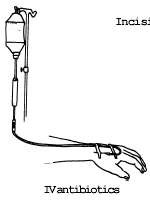 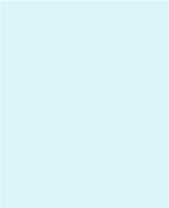 Nade’s principles
Antibiotic is effective before pus forms

Antibiotic cannot sterilise avacular tissue

Antibiotic prevents reformation of pus once removed

Pus removal restores periosteum---- restores blood flow

Antibiotic should be continued after surgery
Nade S. Antibiotics in the management of acute haematogenous osteomyelitis and  acute septic arthritis in infancy and childhood. Aust New Zealand J Surg. 1978;48:78–  80
Prospective Evaluation of a Shortened Regimen of  Treatment for Acute Osteomyelitis and Septic Arthritis  in Children
Included 70 consecutive, eligible children aged 2 weeks to 14 years.
Staphylococci	were	the	only	organisms	isolated	in	cases	of  osteomyelitis
Found that 59% of children could be converted to oral therapy after
3 days of intravenous therapy and 86% after 5 days.
Established that 3 weeks of oral therapy was appropriate for those  patients who received 5 days or less intravenous treatment.
Journal of Pediatric Orthopaedics Issue: Volume 29(5), July/August 2009, pp 518-525
Nade’s indications for surgery
Abscess formation
Severely ill & moribund child with features of acute  osteomyelitis
Failure to respond to IV antibiotics for >48 hrs
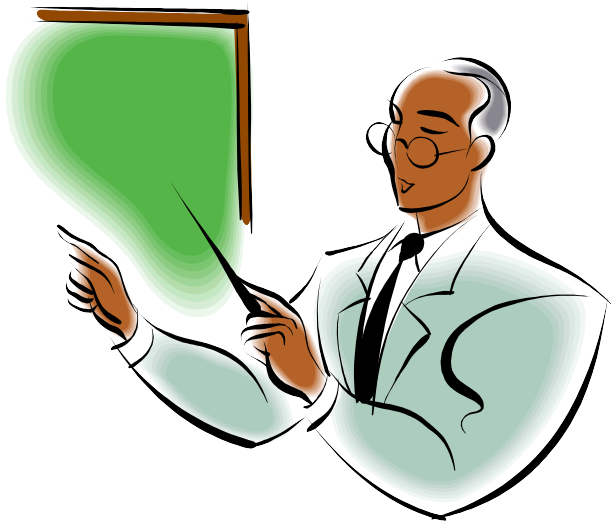 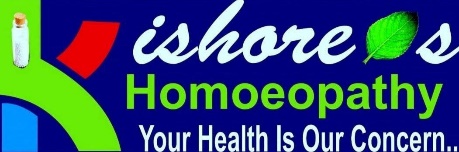 Complications
Chronic osteomyelitis- 2% in >3wks, 19% in < 3wks

Septic arthritis

Growth disturbance

Septicemia

DVT

Pulmonary embolism
Ramos OM: Chronic osteomylitis in children. Paedi Infe Dis J 2002; 21:431
SUBACUTE HEMATOGENOUS  OSTEOMYELITIS
More insidious onset and lacks the severity of symptoms

Diagnosis typically is delayed for more than 2 weeks.

a pathogen is identified only 60% of the time

S. aureus and Staphylococcus epidermidis

The diagnosis often must be established by an open biopsy and
culture
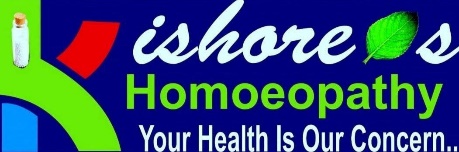 classification
Brodie’s abcess
Bone abscess containing pus or jelly like  granulation tissue surrounded by a zone of  sclerosis
Age 11-20 yrs, metaphyseal area, usually upper
tibia or lower femur
Deep boring pain, worse at night, relieved by  rest
Circular or oval luscency surrounded by zone of
sclerosis
Treatment:
Conservative if no doubt - rest + antibiotic for 6 wks.
if no response – surgical evacuation & curettage, if  large cavity - packed with cancellous bone graft
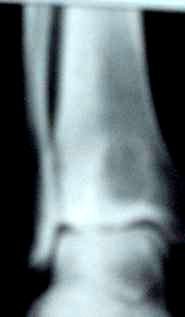 Chronic Osteomyelitis of the  Femur
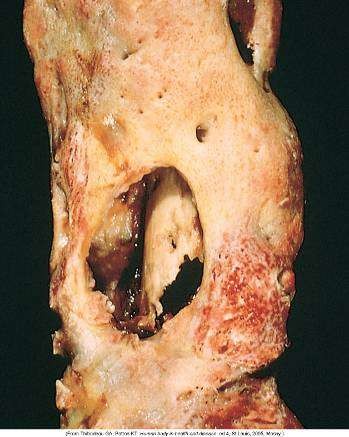 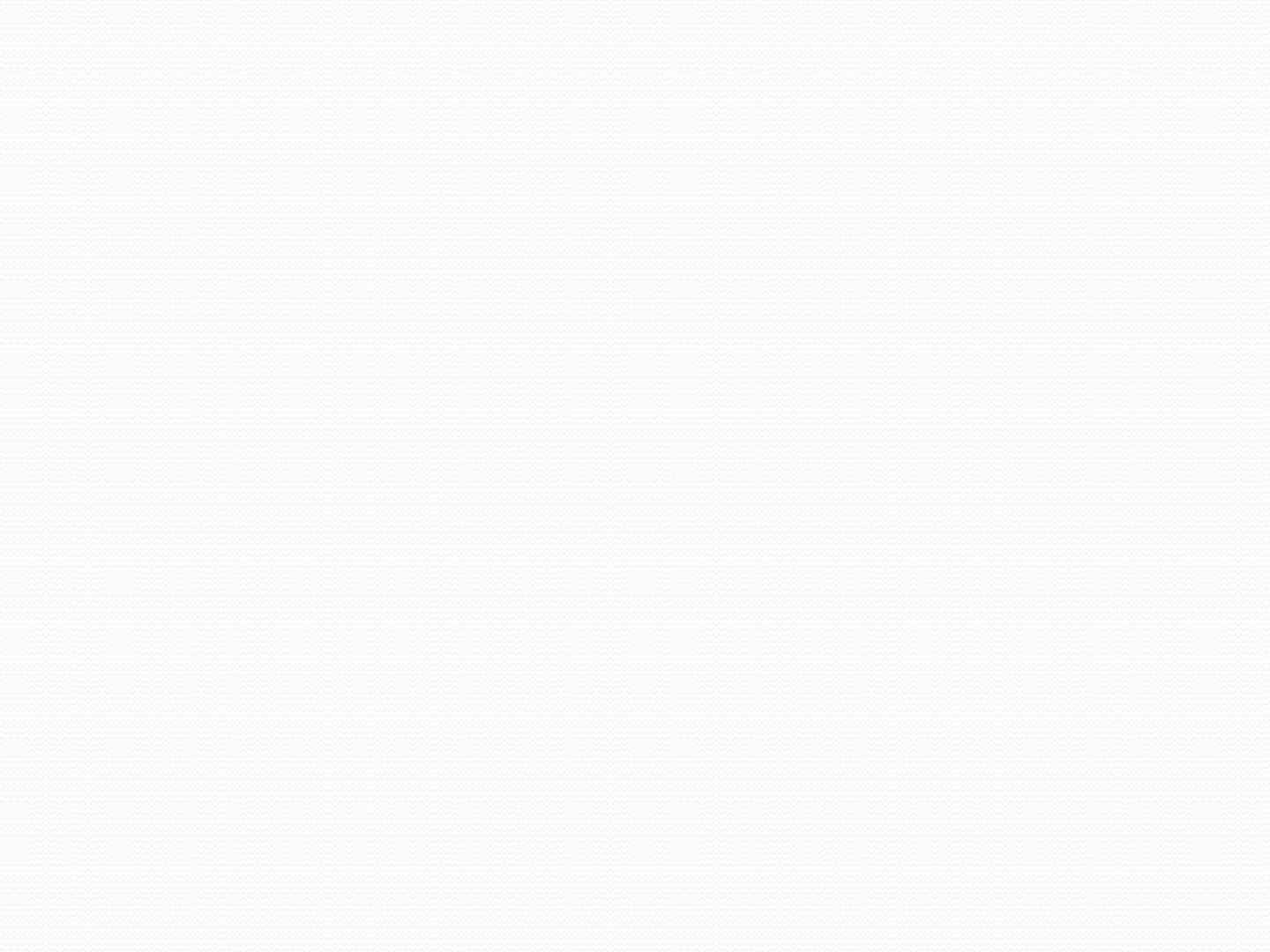 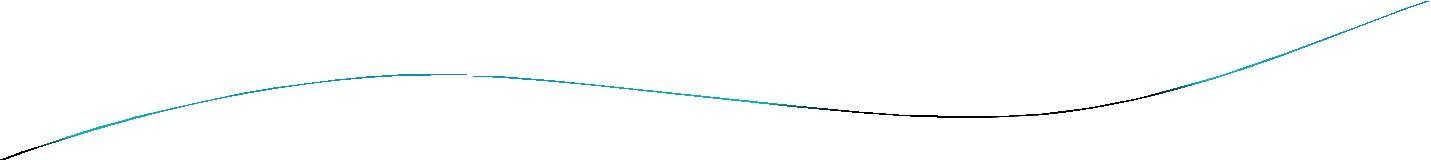 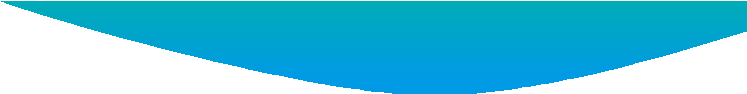 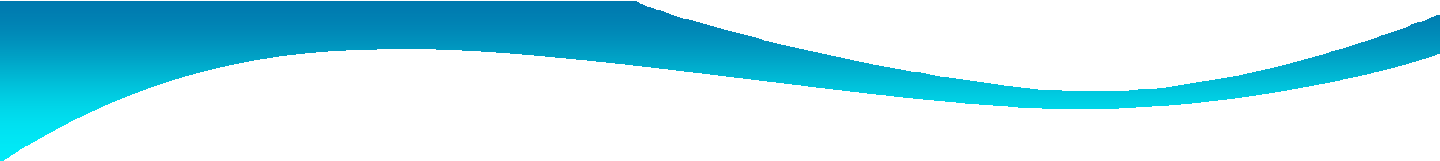 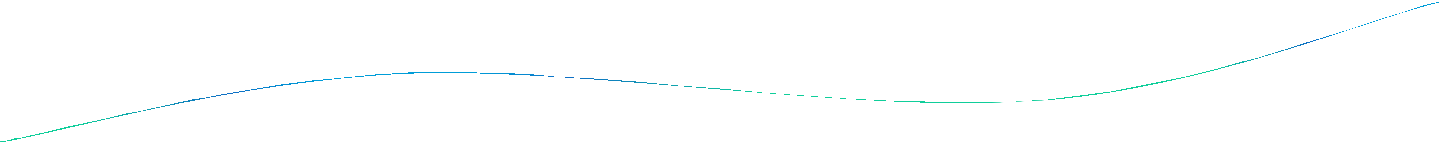 Chronic osteomyelitis
If any of sequestrum, abscess cavity, sinus tract or cloaca is present.

Hematogenous	infection	with	an	organism	of	low	virulence	may	be  present by chronic onset.
Infection	introduced	through	an	external	wound	usually  causing	a  chronic osteomyelitis.
It is due to the fact that the causative organism can lie dormant in  avascular necrotic areas occasionally becoming reactive from a flare up.
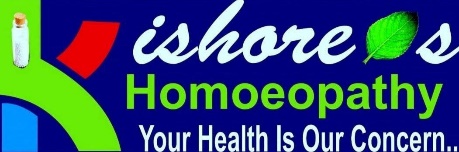 Classification
The two most widely used in the medical literature and in clinical  practice are those presented by :

Waldvogel et al-

Osteomyelitis	is	described	as	either	acute	or	chronic,  depending on the absence or presence of dead bone.

Osteomyelitis is also classified according to the source of the  infection:

hematogenous when it originates from a bacteremia

contiguous	focus	when	it	originates	from	an	infection	in  nearby tissue

A third category in this classification is osteomyelitis in the
Classification
Cierny et al -

Includes four anatomic stages

Stage-1,	or	medullary,	osteomyelitis	is	confined	to	the  medullary cavity of the bone.
Stage-2, or superficial, osteomyelitis involves only the cortical
bone.
Stage-3, or localized, osteomyelitis usually involves both  cortical and medullary bone but does not involve the entire  diameter of the bone.
Stage-4, or diffuse, osteomyelitis involves the entire thickness  of the bone, with loss of stability.
Classification
With this system, a patient with osteomyelitis is classified as an A, B, or  C host.
An “A” host has no systemic or local compromising factors.

A “B” host is affected by one or more compromising factors.
Bs-systemic compromise
Bl-local compromise
Bls-both sys and local compromise


A “C” host is so severely compromised that the radical treatment
necessary would have an unacceptable risk-benefit ratio (Table I).
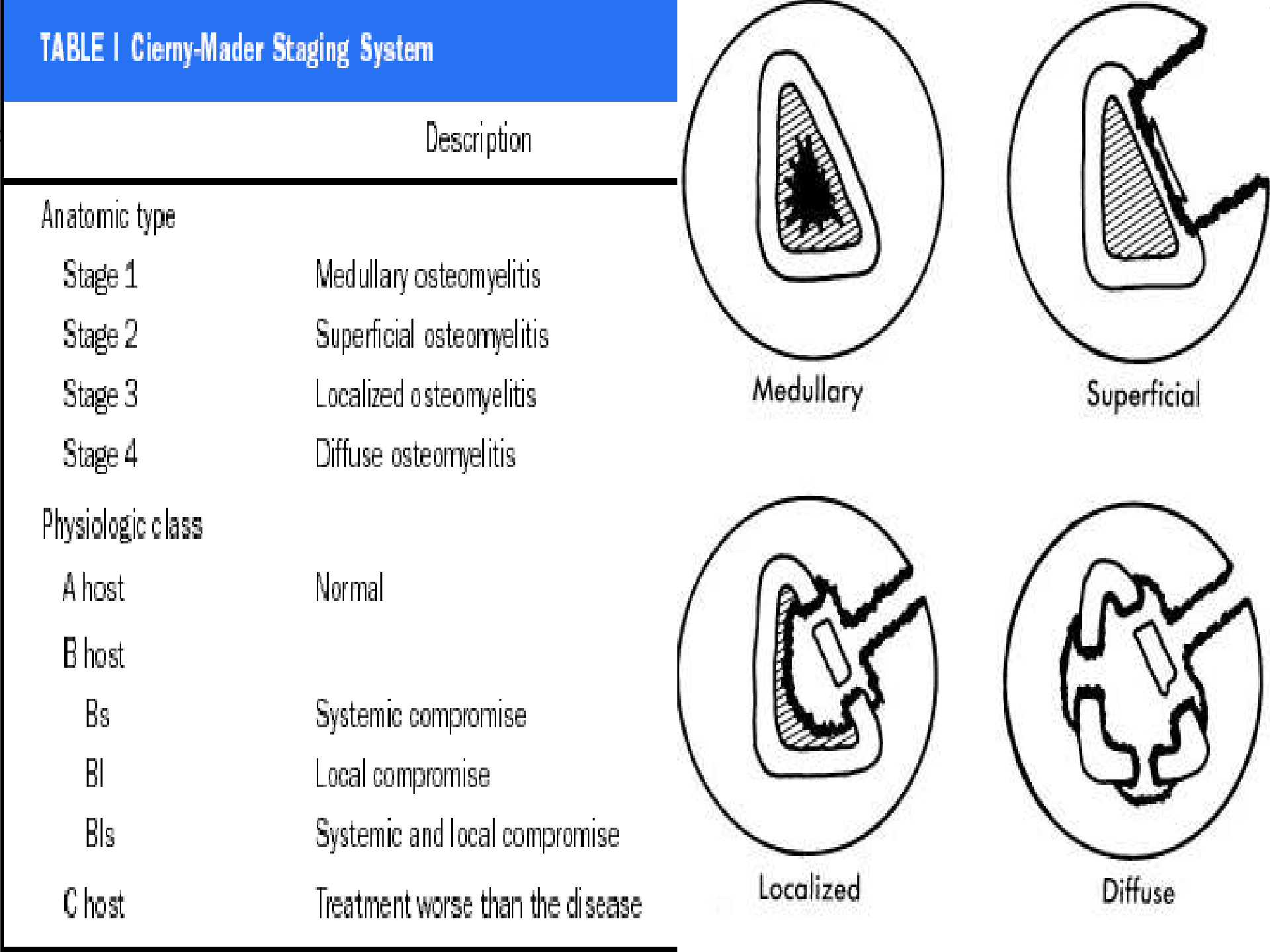 Clinical features
During the period of inactivity, no symptoms are present.

Only Skin-thin, dark, scarred, poor nourished, past sinus, an ulceration
that is not easily to heal

Muscles-wasting contracture, atrophy

Joint-stiffness

Bone-thick, sclerotic,

often contain abscess cavity
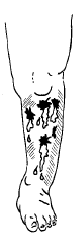 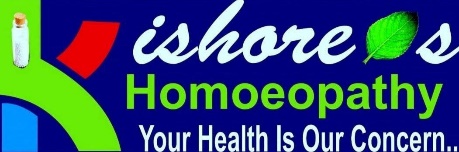 Clinical features
At intervals, a flare-up occurs,

The	relapse	is	often	the	result	of	poor	body	condition	and	lower
resistance.


A lighting up of infection is manifested by aching pain that is worse at
night.

Locally there will be some heat, swelling, redness, tenderness, edema,  because pus may build up in cavity, then a sinus may open and start to  exudates purulent materials and small sequestra.


The sinus closed and the infection subsided.
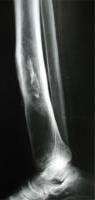 PERIOSTEAL NEW BONE  FORMATION  INVOLUCRUM
SEQUESTRUM
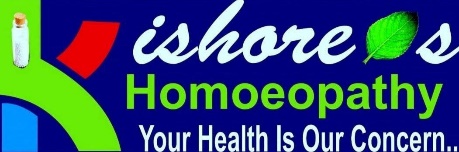 Sinography:
Sinography can be performed if a sinus track is  present


Roentgenograms	made	in	two	planes	after  injection of radiopaque liquid into sinus.


Helpful	in	locating	focus	of	infection	in  chronic osteomyelitis.


A valuable adjunct to surgical planning
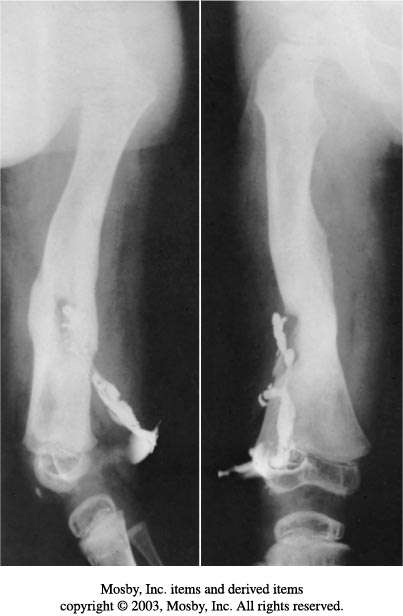 18FDG PET Scan
Meta-analysis showed –Fluorodeoxyglucose positron emission  tomography has the highest accuracy for confirming or excluding the  diagnosis of Chronic Osteomyelitis.1

PET/CT images allowing correct differentiation between osteomyelitis  and soft-tissue infection in patients of Diabetes Mellitis when MRI  picture is not clear. 2
“The Accuracy of Diagnostic Imaging for the Assessment of ChronicOsteomyelitis: A Systematic Review
and Meta-Analysis” The Journal of Bone and Joint Surgery (American). 2005;87:2464- 2471.
“FDG PET/CT imaging in the diagnosis of osteomyelitis in the diabetic foot” Kagna O, Srour S Eur J
Nucl Med Mol Imaging. 2012 Jul 17
Garre’ s osteomyelitis
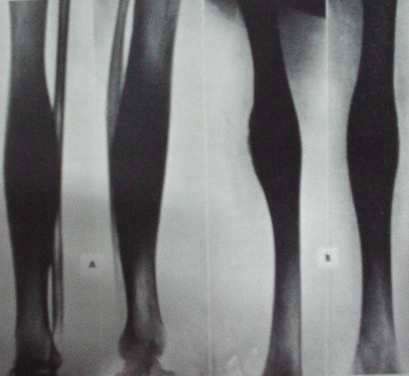 Sclerosing, nonsuppurative

Jaw (mandible)

No abcess, cortical thickening

Acute	local	pain,	pyrexia	subside-  fusiform swelling

Acute stage-rest, antibiotics
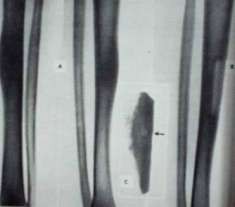 Sx:	Gutter
excision+curettage
holing,
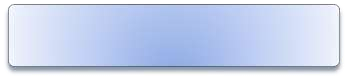 Culture	Blood ± bone
Treatment	algorithm	of
Cierny-Mader Stage-1, or
hematogenous,  bone osteomyelitis.
long-
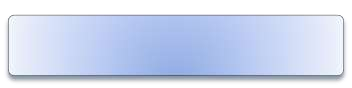 Initial antibiotic  selection
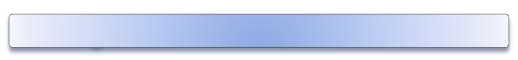 Change or confirm d/o culture results
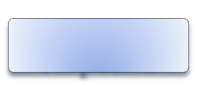 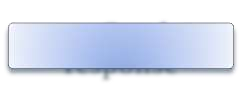 Poor  response
Good  response
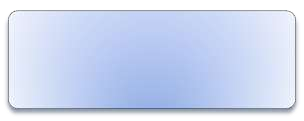 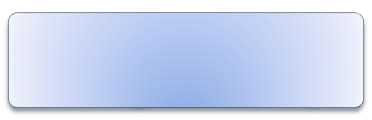 Continue 2 wks  parenteral & 4 wks  Oral antibiotics
Operative treatment  unroofing ,abscess  drainage, IM reaming
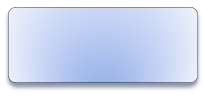 4 wks  antibiotics
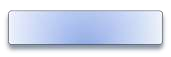 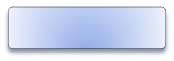 Arrest
Failure
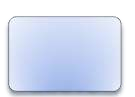 Retreat  as  above
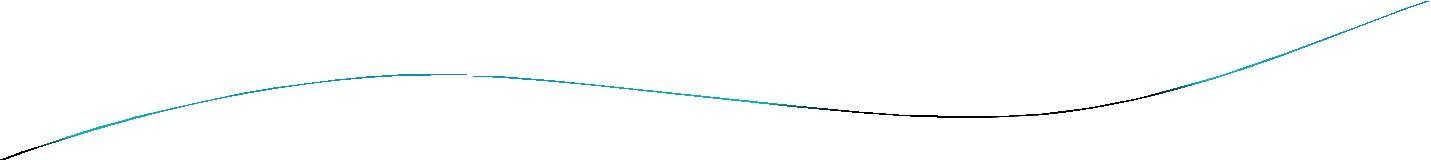 Treatment algorithm of  Cierny-Mader Stage-1  long-bone  osteomyelitis  associated with  infection at the site of  hardware
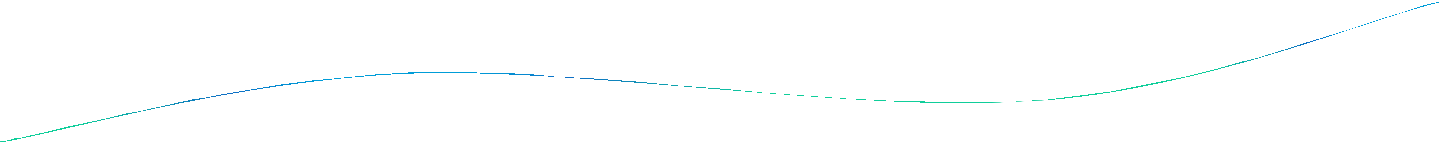 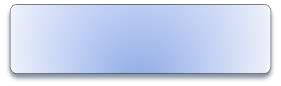 Hardware removal
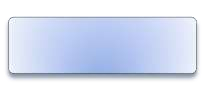 Bone  unstable
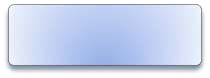 Bone stable
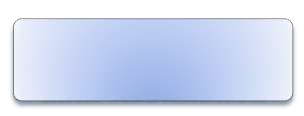 Suppressive  antibiotic treatment  until stabilisation
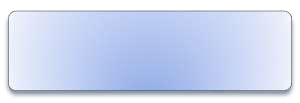 Hardware removal  IM reaming
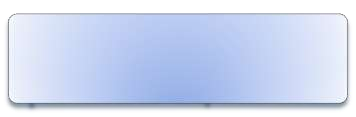 Antibiotics  Continue 2 wks
parenteral & 4 wks Oral
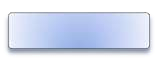 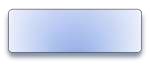 Arrest
Failure
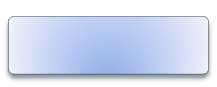 Retreat as  above
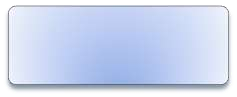 Superficial
debridement
Treatment  algorithm  Cierny-Mader
of
Stage-2	long-bone
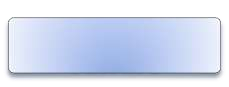 osteomyelitis
Biopsy &  culture
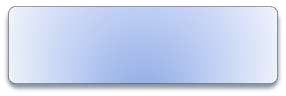 Initial antibiotic  selection
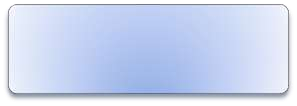 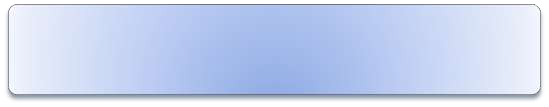 Change or confirm based on culture
results
± Local or  microvascular coverage
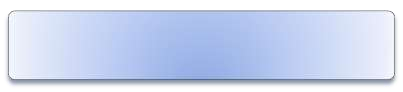 Continue antibiotics for 2
wks
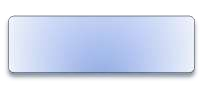 Biopsy &  Culture
Treatment  algorithm	of  Cierny-Mader  Stages-3 and 4  long-bone  osteomyelitis.
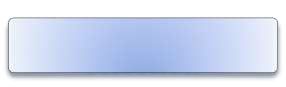 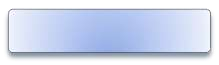 Initial antibiotic  selection
Debridement
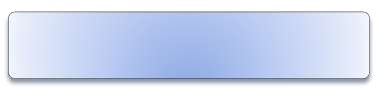 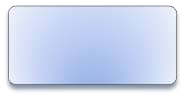 Change or confirm d/o
culture results
Hardware
removal
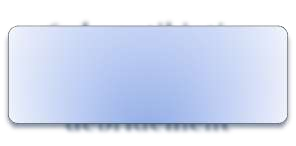 6wks antibiotics
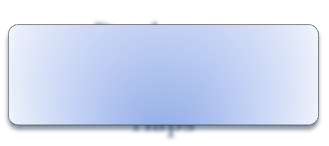 Dead space  management, beads,  bone grafts, & muscle  flaps
after major  operative  debridement
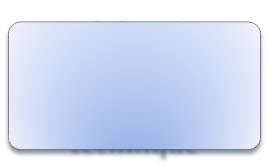 Stabilisation  external fixation
Ilizarov  technique
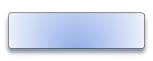 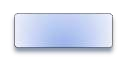 Failure
Arrest
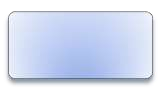 Retreat
as above
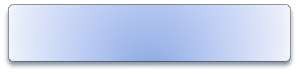 Soft tissue coverage

Osteomyelitis in long bones, L . Lazzarini,J.T.Mader,JBJS.Am.2004;86:2305-2318
ANTIBIOTICS
IV antibiotics

Nafcillin/oxacillin/nafcillin with rifampcin

Vancomycin/ampicillin/cefazolin/ceftriaxone
Clindamycin/sulbactum/piperacillin/tazobactam  ORAL antibiotics
Clindamycin/rifampcin/cotrimoxazole

Fluoroquinolones in gram –ve organisms

Linezolid-oral & IV antibiotics—MRSA
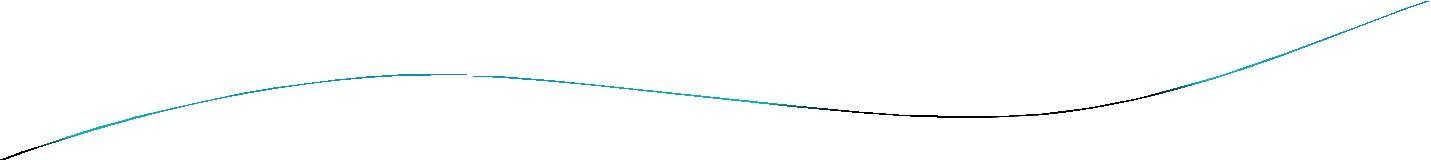 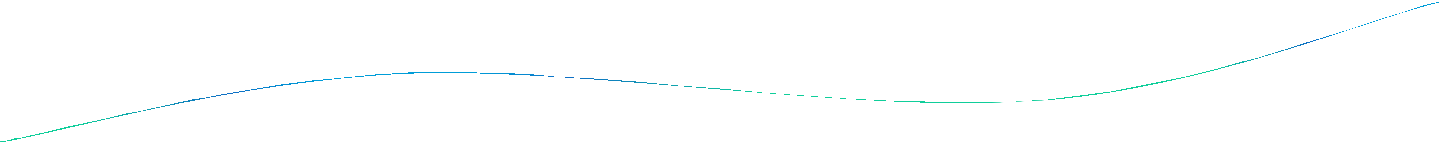 Rifampicin - 1st line anti staph antibiotic in chronic infection

It achieves intraleukocytic bactericidal action.
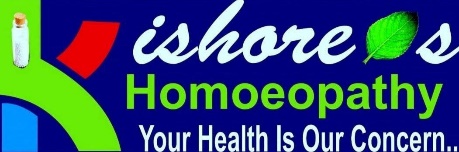 Ramos OM: Chronic osteomylitis in children. Paedi Infe Dis J 2002; 21:431
To wait is to invite disaster.
Surgical treatment
Bone Debridement:
The goal of debridement is to leave healthy, viable tissue.

Débridement of bone is done until punctate bleeding is noted, giving  rise to the term the paprika sign.

Copious irrigation with 10 to 14 L of normal saline.

Pulsatile lavage using fluid pressures 50-70 pounds per square inch  and 800 pulses per min.

The extent of resection is important in B hosts as B hosts treated  with marginal resection (i.e., with a clearance margin of <5 mm) found  to have a higher rate of recurrence than normal hosts.A
Repeated debridements may be required.
A.Simpson AH, Deakin M, Latham JM. Chronic osteomyelitis. The effect of  the extent of surgical resection on infection-free survival. J Bone Joint Surg  Br. 2001;83:403-7.
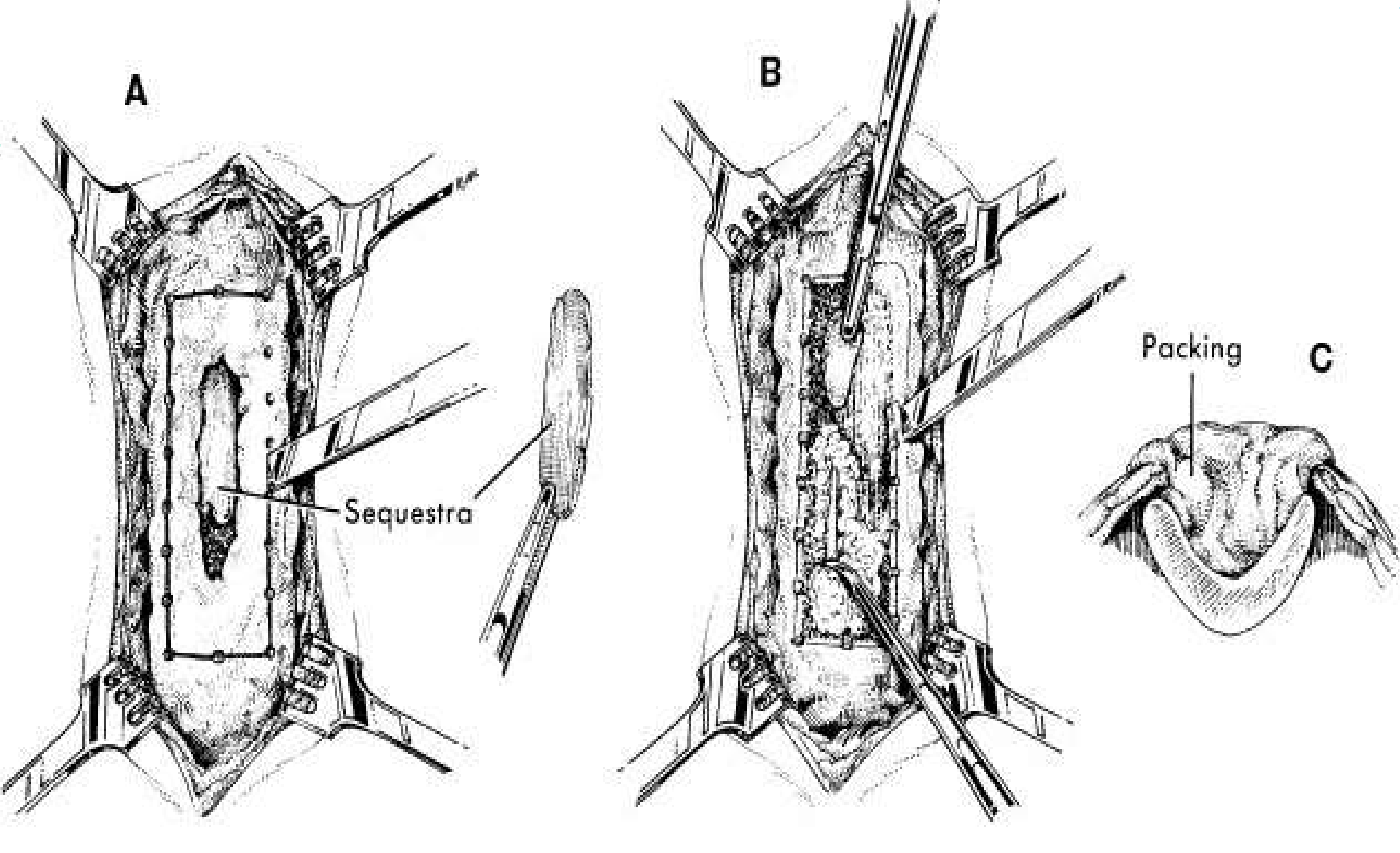 Sequestrectomy and curettage. A, Affected bone is exposed, and sequestrum is  removed. B, All infected matter is removed. C, Wound is either packed open or closed  loosely over drains.
When to do sequestrectomy?
Early sequestrectomy
- Eradicate infection
-Better environment for  periosteum to respond
Delayed sequestrectomy
Wait	till	sufficient	involucrum	has
formed before doing	a sequestrectomy
to	mimimize	the	risk	of	fracture,
deformity & segmental loss
In	either	case

preferable	to	wait
it	is	critical	to	preserve	the  involucrum
at	least	3-6	months	before
performing a sequestrectomy
Prerequisites for  Sequestrectomy
Radiological

Well formed  involucrum  surrounding the  discretely visible  sequestrum  adequately at least  2/3rd diameter of bone  (3 intact walls on two  views ensure 3/4th  intact walls)
Clinical

Symptomatic patient  with pus discharge or  chronic unreleaved  disabling pain due to  osteomyelitis per se  and type A/B host.
Post sequestrectomy
NO STABLISATION IS  NECESSARY WHEN 70% OF  THE ORIGINAL CORTEX  REMAINS INTACT
If >70% cortical volume has  been retained—protect by cast
Greater bone loss-Ext fix
Focal bone loss-open cancellous  BG/conventional BG
Seg. bone loss—BG/Bone
transport/other devices
Radiologically      if	cortical  continuity of the involucrum is  50% of the over all cortical  diameter on 2 orthogonal views  then the involucrum is  structurally adequate
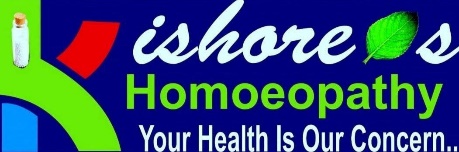 Saucerization
Extension of surgical  debridement

Debrided wounds left open  widely through excision of  overhanging soft tissue and bone
Wounds drain freely
Abscesses do not form

Limited to areas where it causes  acceptable loss of function e.g.  Tibia and femur

May require stabilization
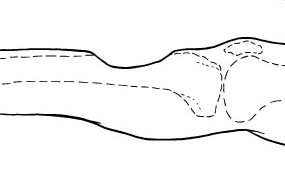 Management of Dead Space:
Adequate debridement may leave a large bone defect, termed a dead
space.

It is a predisposing condition for the persistence of infection because it is  poorly vascularized.

Appropriate management of any dead space created by debridement is  mandatory
to arrest the disease
to maintain the integrity of the skeletal part.

Help improve the local biological environment by bringing in a blood
supply important for
host defense mechanisms
antibiotic delivery
osseous and soft-tissue healing.

The goal of dead space management is to replace dead bone and scar  tissue with durable vascularized tissue.
Management of Dead Space:
A free vascularized bone graft has been used successfully to fill dead  space. e.g.the fibula or ilium.

Local tissue flaps or free flaps can also be used to fill dead space.

Cancellous bone grafts beneath local or transferred tissues can also be  used where structural augmentation is necessary.

Open cancellous grafts without soft-tissue coverage are useful when a  free tissue transfer is not an option and local tissue flaps are  inadequate.


Careful	preoperative planning	is critical	to the conservation of	the
patient’s limited cancellous bone reserves.
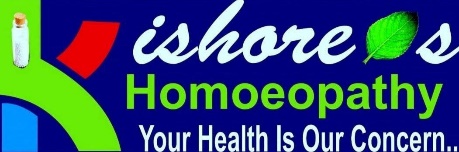 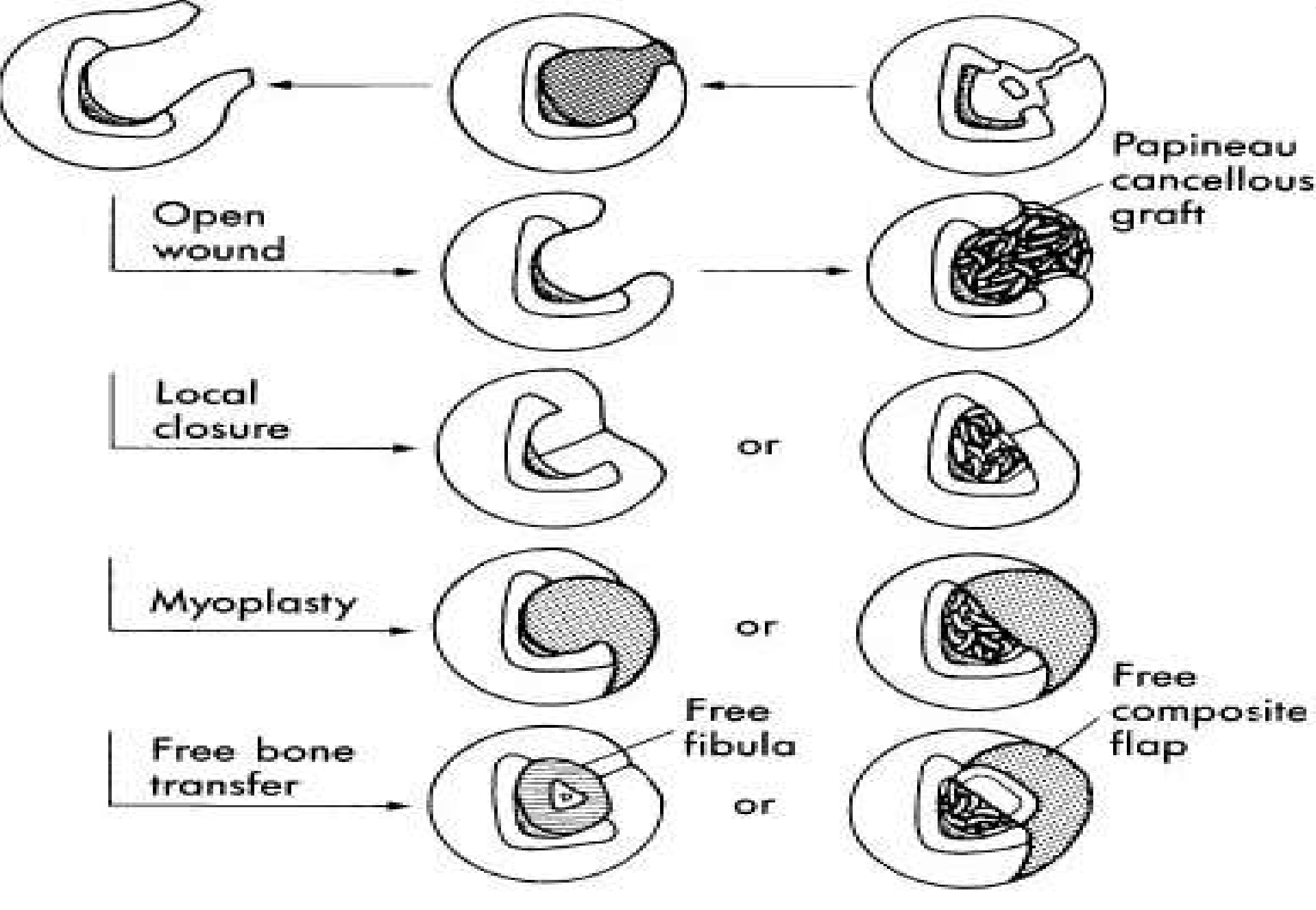 Four basic methods of immediate, biological management of dead space using living  tissue or cancellous bone grafts.
Dead space management
RHINELANDER –PAPINEAU TECHNIQUE
3 STAGES
Debridement
stabilization if necessary
ext. fixator preferable.
Rhinelander used cast.
Papineau-IM nails.
Cancellous bone grafting-after entire cavity  is covered with granulation tissue
Best donor site- post. Ilium
others-gt. Trochanter,distal femur,  proximal tibia.disadv. include  pathological #
Cut into small pieces-3-4mm thick  and 4-6cm long
all cortical pieces discarded
chips packed fingertight .
No dead space allowed
over period of several weeks
,slowly invaded by granulation  tissue &become vascularized
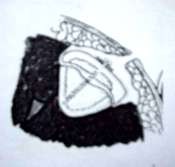 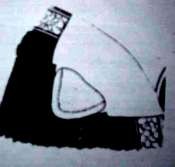 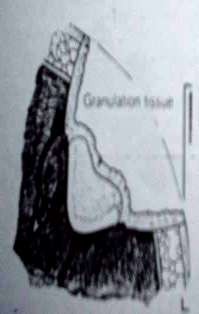 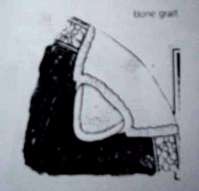 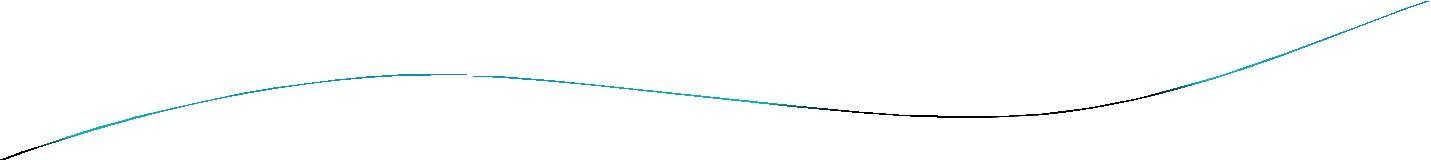 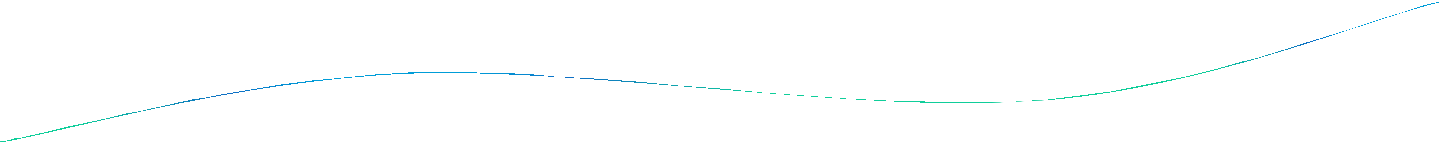 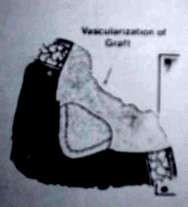 3.wound coverage

Small wounds –spontaneous epithelization
Large wound-SSG or other soft tissue  procedure, usually after 8-16 wks.
Ext. fixator removal
Protected wt. Bearing
Failure of granulation tissue to invade the  graft with loss of surface chips-repetition of  tech.( mini –papineau )
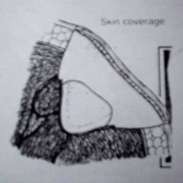 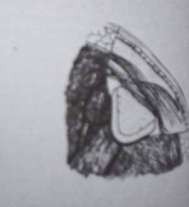 LIMITATIONS-cannot be used when:
Segmental defect >4 cm.
Poor quality soft tissue
Poor vascular supply
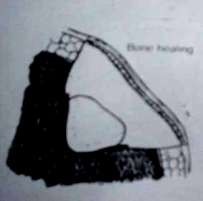 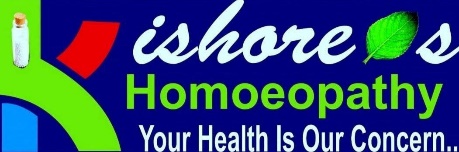 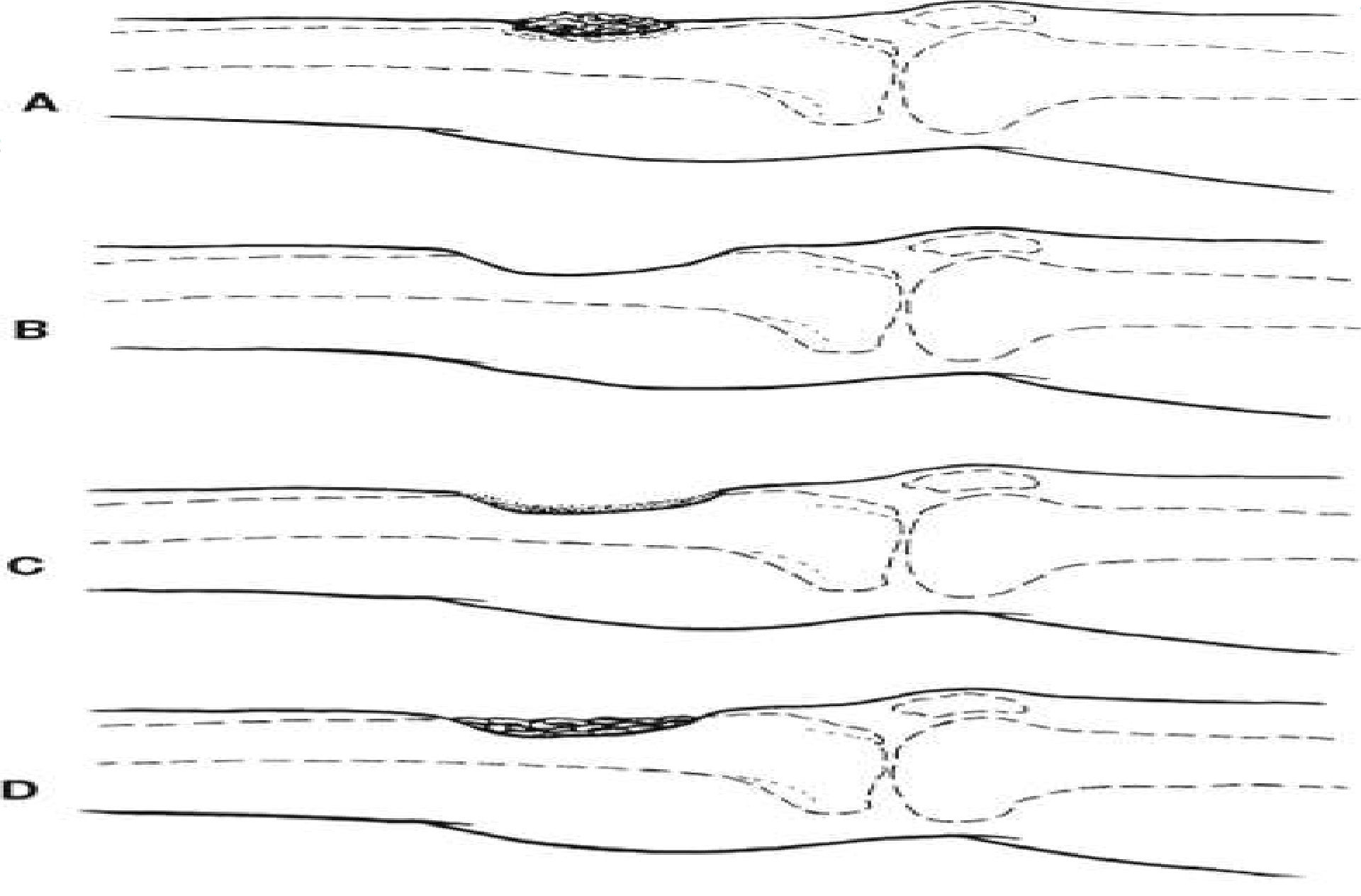 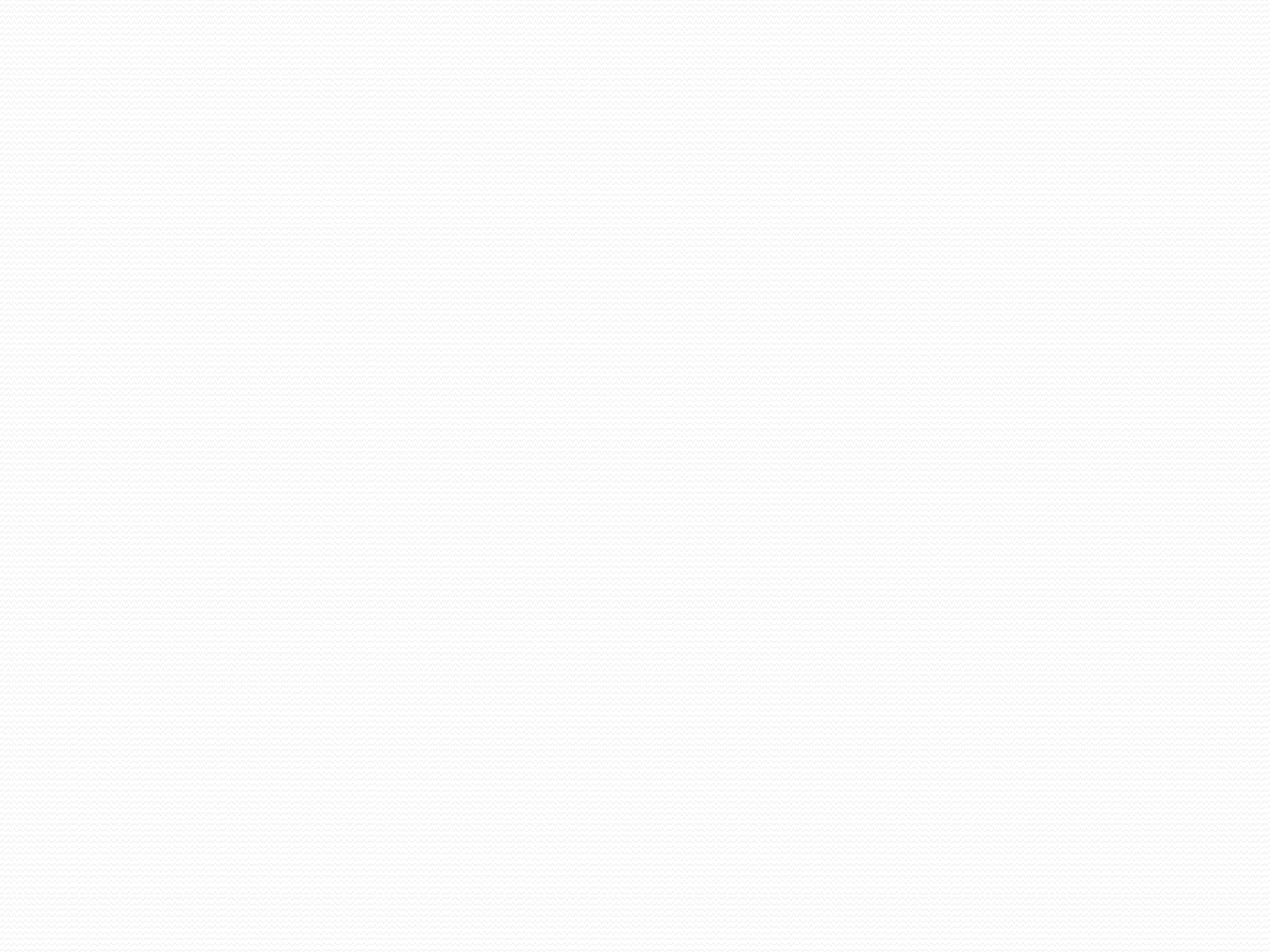 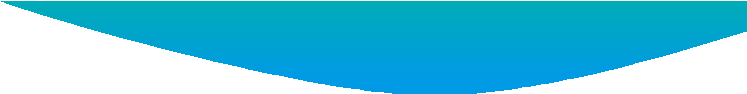 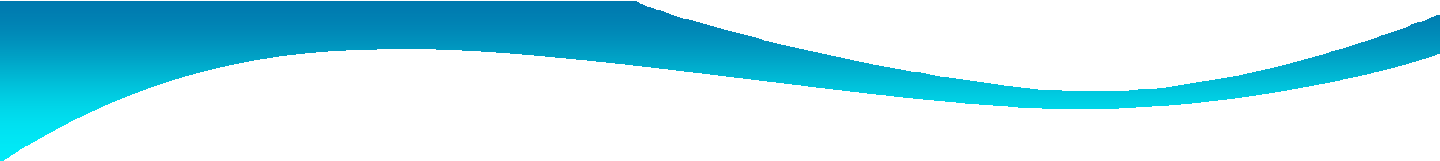 Papineau technique:
Muscle flaps
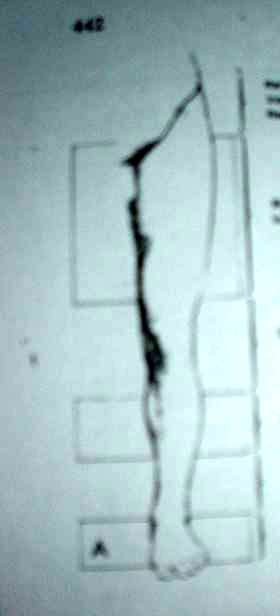 Increases the blood supply to that area.

Superior to skin flaps .

Obliterates dead space in irregularly contoured
osseous cavity.

Resistance to recurrent sepsis.

Gastocnemius most common -covers proximal 1/3 of
tibia , knee, distal 1/5 of femur.

Not used in –distal 1/3 tibia, midfoot, forefoot.

Cross leg flaps-prolonged immobilization, exposes
normal extremity to infection.
Indications :
Adjacent soft tissue cannot cover the area.

Area should anatomically permit transportation of a local  muscle flap without compromising its neurovascular  bundle.

Debridement procedure hasn’t compromised the  mechanical integrity of osseous structures.

Gross purulence has been eliminated.
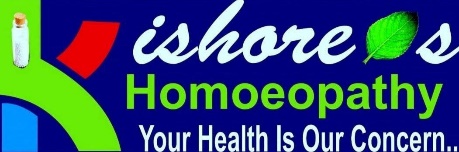 Vascularized muscular &  musculocutaneous flaps
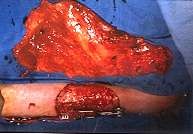 Pedicle flap, free flap
Assessment:
size of wound & muscle
size & length of pedicle
nearest good recipient vessels
recipient	vessels-	palpation,  doppler-arteriogram
position of pt. On table.
L. dorsi (most common ), gracilis, TFL,  omentum
Omentum-	flexible,	covers	large  irregular defects, long pedicle.
Disadv: complications of laprotomy.
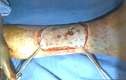 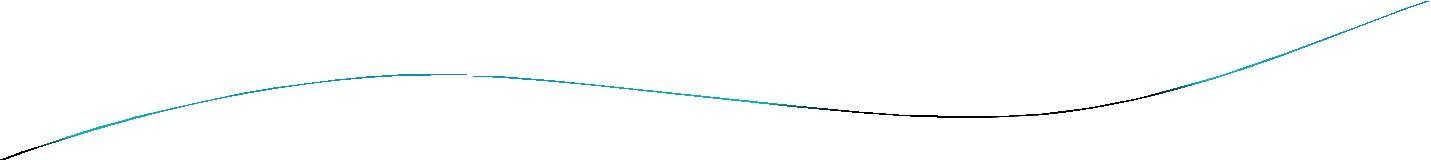 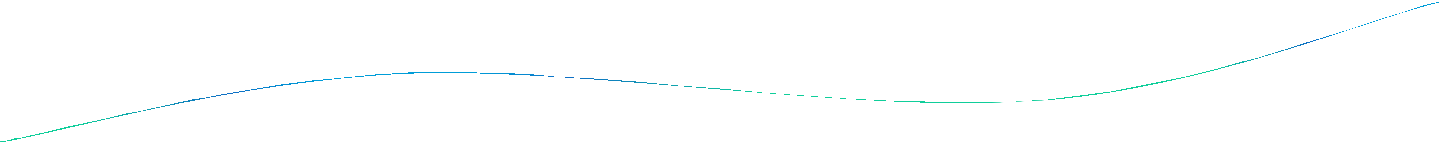 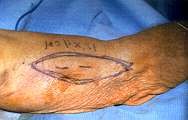 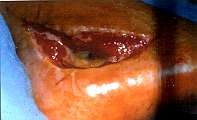 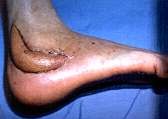 transfer
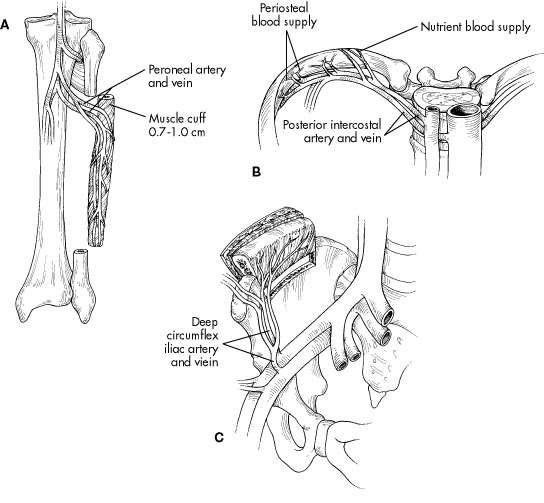 Indications :
restoration	of	bone	mass	with	soft
tissue coverage
>6 cm. in length

Fibula,	iliac	crest,	ribs,	lat.	Scapula,  metatarsal,lat. portion of radius.
Fibula:
based on 1 or more nutrient vascular  perforators
include a flap of muscle [PB,PL,FHL]
most useful for defects >10 cm.
length-6-35 cm.
Iliac crest:
based on multiple nutrient perforators  from deep circumflex iliac vessels
useful for shorter defects<8cm.
Management of Dead Space:
Antibiotic Beads
May be used to sterilize and temporarily maintain  a dead space.
Beads are made with PMMA+ab
Cement -40 gm.
Genta- 1-2 gm. or vanco 1-2 gm.
Other antibiotics that can be used are  Tobramycin, Penicillin, cephalosporins, amikacin,  vancomycin.
The gentamycin concentration remain for 30 days
after implantation.
The shape and type of methylmethacrylate has a  significant effect on the amount of antibiotic  delivery, as well as duration.
The best delivery profile was with PMMA beads
impregnated with gentamicin.a
Usually removed within two to four weeks and are  replaced with a cancellous bone graft.
a. Patzakis MJ, Mazur K, Wilkins J, et al. Septopal beads and autogenous bone grafting for bone defects in patients with  chronic osteomyelitis. Clinical Orthopaedics and Related Research 1993, 295: 112–8.
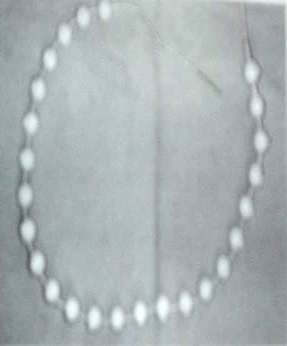 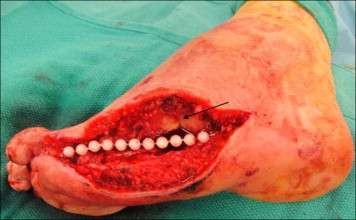 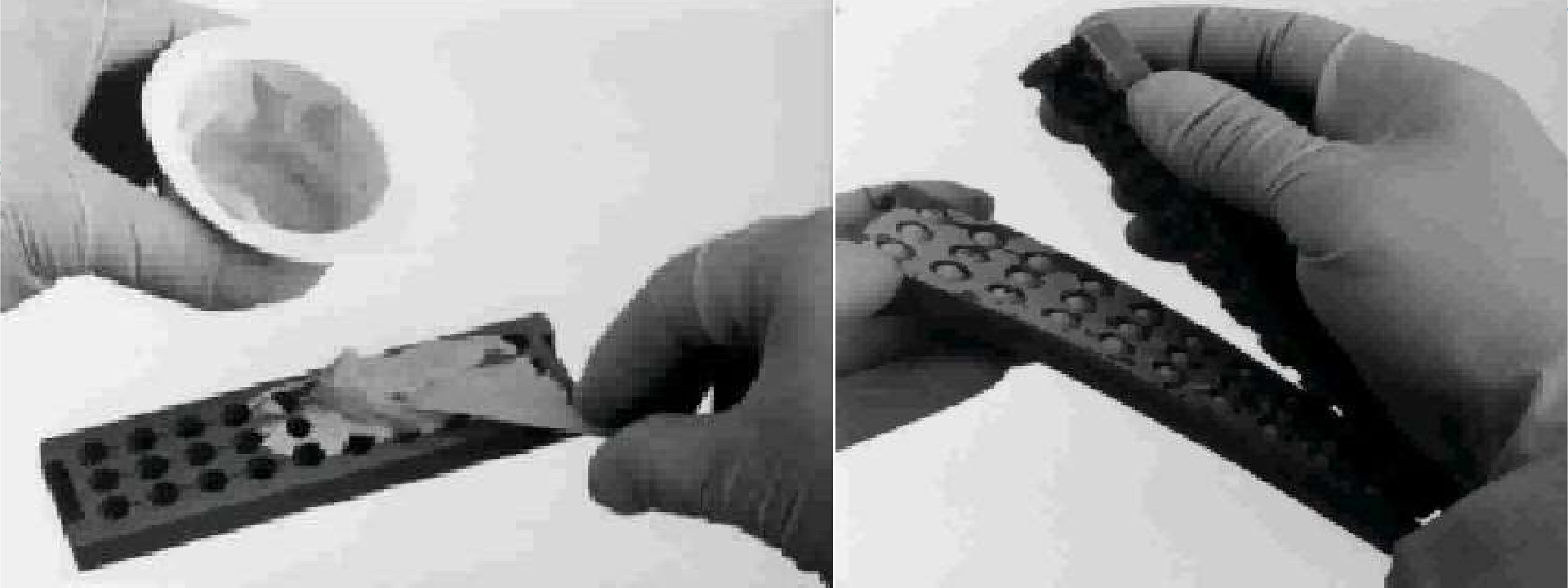 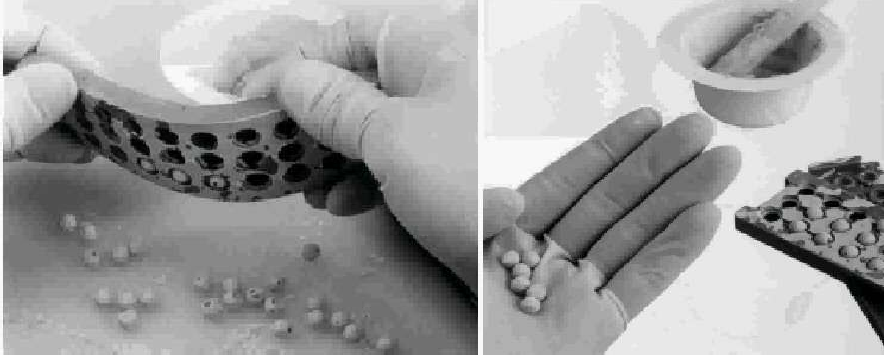 Preparation of antibiotic beads
Antibiotic beads:
Nelson et al found the delivery of both gentamicin and tobramycin at  day one ranged from 88 to 807 µg/ml respectively.

There was a significant dropoff in the amounts at day two, and a  much more gradual decrease out to 30 days.

By day 30, between 1 and 28 µg/ml of antibiotic was delivered  respectively.


The rate of arrest of osteomyelitis has ranged from 55% in a study  of fifty-four patientsa to 96% in a study of forty-six patientsb.
Cho SH, Song HR, Koo KH, Jeong ST, Park YJ. Antibiotic-impregnated cement beads in the treatment of chronic osteomyelitis.
Bull Hosp Jt Dis. 1997;56:140-4.
Modi SP, Eppes SC, Klein JD. Cat-scratch disease presenting as multifocal osteomyelitis with thoracic abscess. Pediatr Infect Dis J.
2001;20:1006-7.
Antibiotic beads:
Can act as a biomaterial surface to which bacteria preferentially adhere.
	To avoid such a problem, biodegradable antibiotic-impregnated  (calcium sulfate) beads have been employed recently and have  shown favorable antibiotic release kineticsc.
Elution testing of 4% by weight loaded calcium sulfate pellets  revealed a maximum concentration of 828 µg/ml and  undetectable levels by day 15.
Antibiotic-impregnated cancellous bone grafts were recently  used in a clinical trial of forty-six patients, and the osteomyelitis  was arrested in 95% of themd.
c. Steven Gitelis and Gregory T. Brebach: The treatment of chronic osteomyelitis with a biodegradable antibiotic-impregnated  implant Journal of Orthopaedic Surgery 2002, 10(1): 53–60

d. Chan YS, Ueng SW, Wang CJ, Lee SS, Chen CY, Shin CH. Antibioticimpregnated autogenic cancellous bone grafting is an effective  and safe method for the management of small infected tibial defects: a comparison study. J Trauma. 2000;48:246-55.
Management of Dead Space:
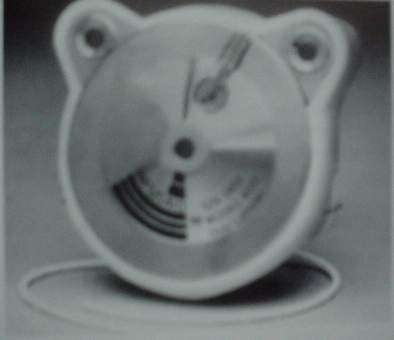 Antibiotics (clindamycin and amikacin) have  also been delivered directly into dead spaces  with an implantable pump.

Very high local and low systemic levels of  antibiotics have been achieved.
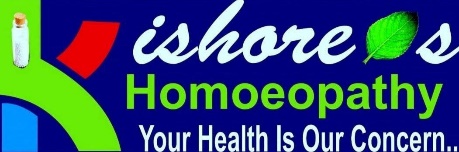 Management of Dead Space:
Use of vacuum-assisted closure system, a device that applies  localized negative pressure over the surface of wounds and aids in the  removal of fluids.
useful as an adjunct therapy for high-energy soft-tissue injuries.a,b
o Tigecycline-impregnated hydroxyapatite can have a potential in the  treatment of chronic osteomyelitis of methicillin-resistant S. aureus origin,  which may be considered as a therapeutic alternative by surgeons dealing  with osteomyelitis.c
Mooney JF, Argenta LC, Marks MW, Morykwas MJ, DeFranzo AJ. Treatment of soft tissue defects in pediatric patients  using the V.A.C. system. Clin Orthop. 2000;376:26-31.
Herscovici D Jr, Sanders RW, Scaduto JM, Infante A, DiPasquale T. Vacuum-assisted wound closure (VAC therapy) for  the management of patients with high-energy soft tissue injuries. J Orthop Trauma. 2003;17: 683-8.
Kaya M, Simşek-Kaya G	Local treatment of chronic osteomyelitis with surgical debridement and tigecycline-
impregnated calcium hydroxyapatite: an experimental study. Oral Surg Oral Med Oral Pathol Oral Radiol. 2012  Mar;113(3):340-7.
Vacuum-assisted closure
system:
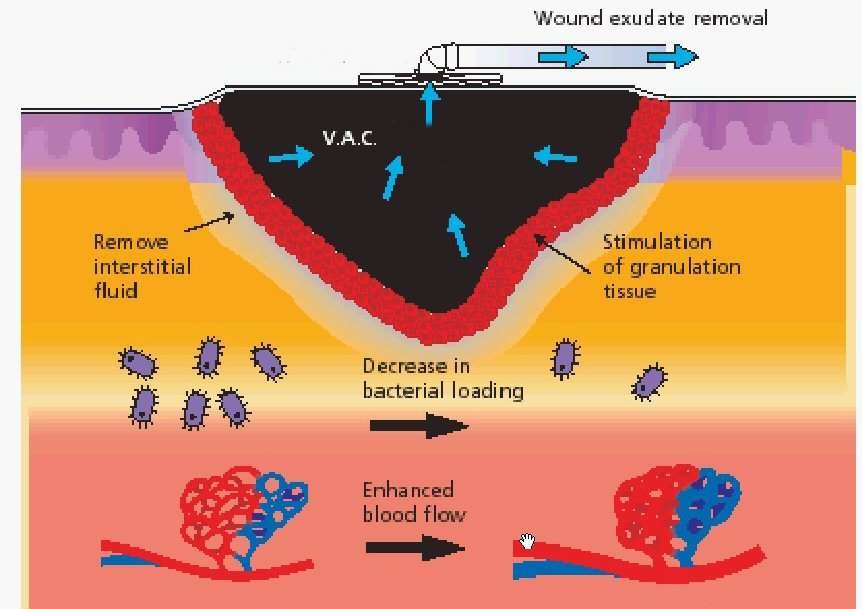 Vacuum-assisted closure
system:
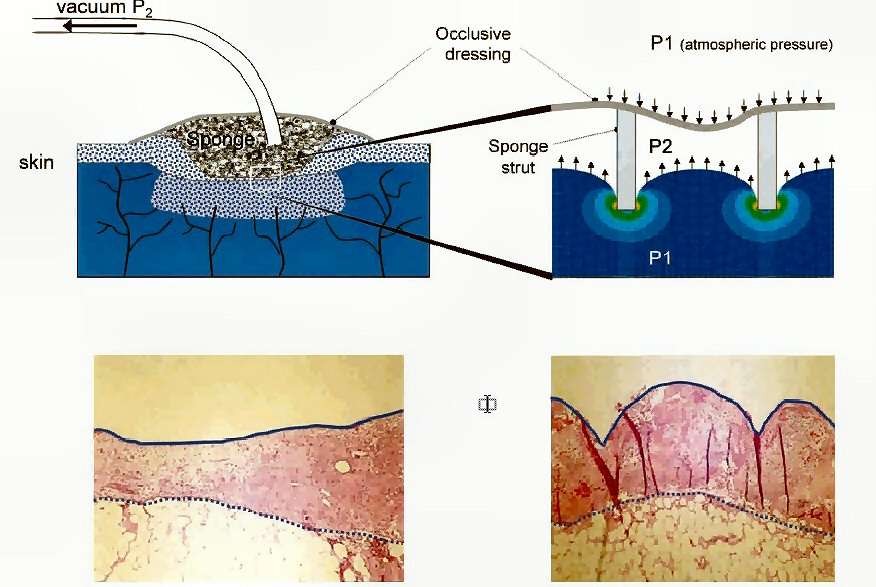 Closed suction drains
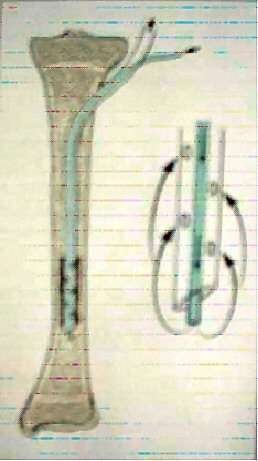 DRAIN
Suction double lumen catheter
Tubes with separate stab wound
4 hrly antibiotics
cleaned shortly before next instillation
More	tidy	than	continuous	suction	irrigation  which normally fails due to leakage.
Continued till effluent is sterile
tubes	are	gradually	withdrawn
as	cavity
diminishes.
meticulous care & supervision.
Wound
closed/open
close	if	no	significant	cellulitis,
abcess,
adequately debrided wound
if any doubt – leave open
Abandoned	by	many  contamination and infection.
due	to	secondary
Soft-Tissue Coverage:
Three methods commonly used:
Primary closure- if no infection
Let tissue heal by secondary intention
Small soft-tissue defects may be covered with a split-thickness
skin graft.
Local muscle flaps and free vascularized muscle flaps in the  presence of a large soft-tissue defect or an inadequate soft-tissue  envelope.


Healing	by so-called	secondary	intention	should	be discouraged,  since the scar tissue that fills the defect may later become avascular.
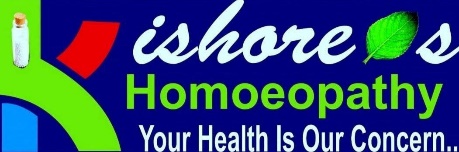 Bone Stabilization:
If skeletal instability is present at the site of an infection, measures  must be taken to achieve stability with
Plates
Screws
Rods
An external fixator

External fixation is preferred over internal fixation because
of the tendency of the sites of medullary rods to become secondarily  infected and to spread the extent of the infection.

Rigid fixation helpful in union of fracture sites.
Limb reconstruction:
Ilizarov external fixation
Is used for reconstruction of segmental defects and difficult  infected nonunions.
Based on the technique of distraction osteogenesis whereby an  osteotomy created in the metaphyseal region of the bone is  gradually distracted to fill in the defect.
Used for difficult cases of osteomyelitis when stabilization and  bone-lengthening are necessary.
May also be used to compress nonunions and to correct malunions.
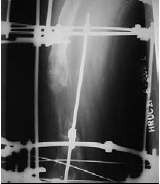 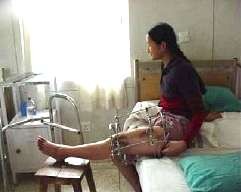 Limb reconstruction:
Disadvantages:
The technique is laborintensive and requires an extended period of  treatment with the device, averaging 8.5 months.
In addition, the sites of the wires or pins usually become infected
and the device is painful.
In studies in which this technique was used, osteomyelitis arrest rates  have ranged between 75% in a series of twenty-eight patientsa and  100% in a series of thirteen patientsb.
Cattaneo R, Catagni M, Johnson EE. The treatment of infected nonunions and segmental defects of the tibia by the methods of  lizarov. Clin Orthop. 1992;280:143-52.
Morandi M, Zembo MM, Ciotti M. Infected tibial pseudarthrosis. A 2-year follow up on patients treated by the Ilizarov technique.
Orthopedics. 1989;12:497-508.
AMPUTATION:
Infrequently performed

INDICATIONS
Malignancy
Arterial insufficiency
Nerve paralysis
Jt. Contracture & stiffness making limb nonfunctional
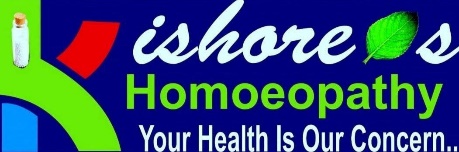 Complementary therapies:
Hyperbaric oxygen:
Augment host immune system
Allow formation of peroxides
Promote wound healing

Electrical stimulation :For non unions with acceptable alignment
Types:
direct current
Inductive coupling
Capacitive coupling

Ultrasound: low intensity
Complications :
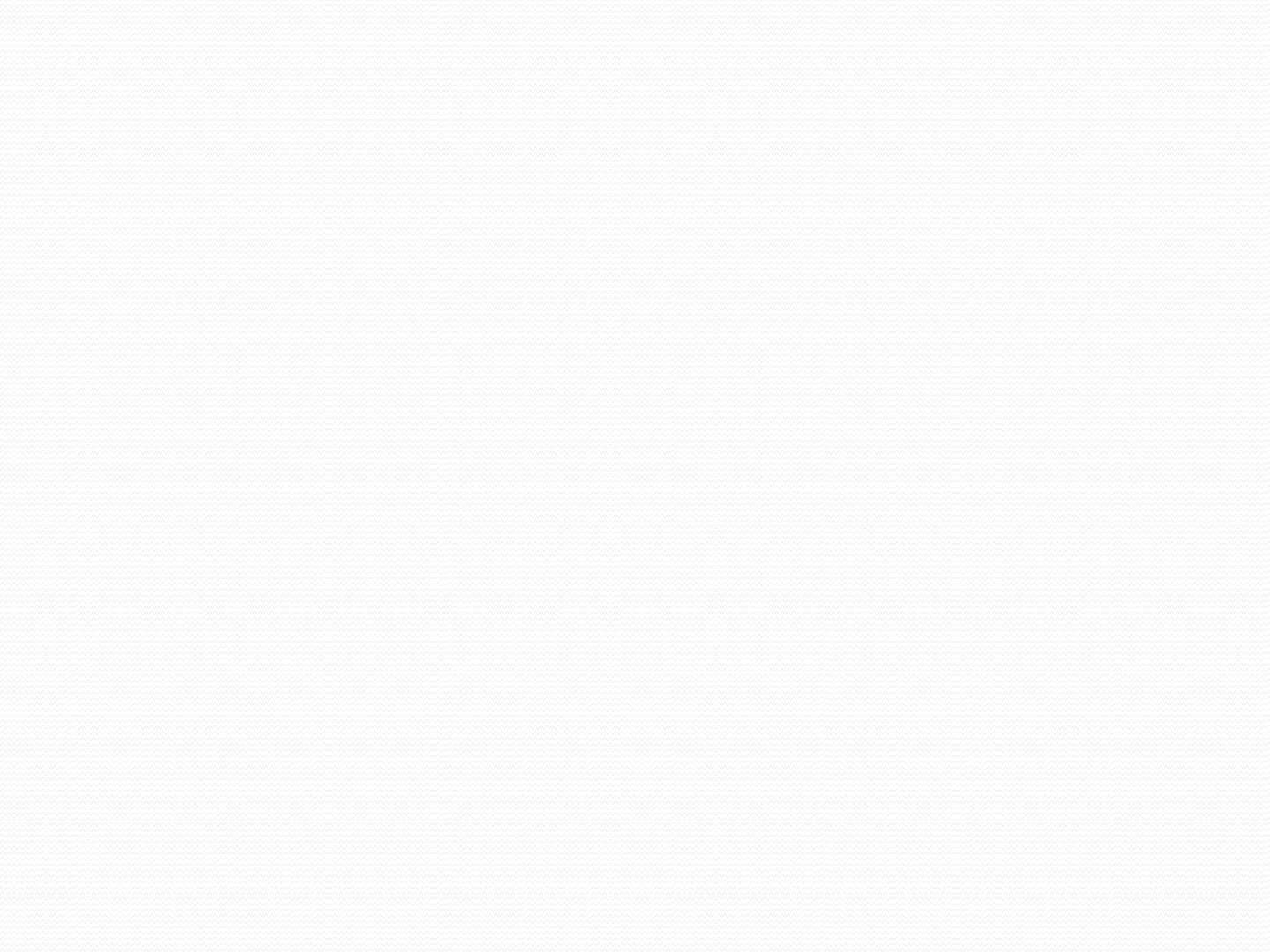 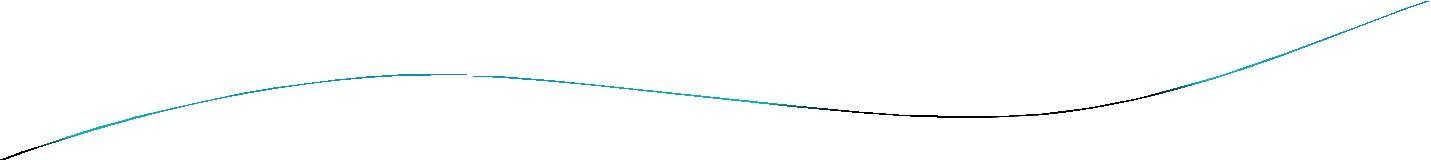 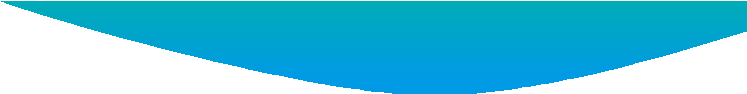 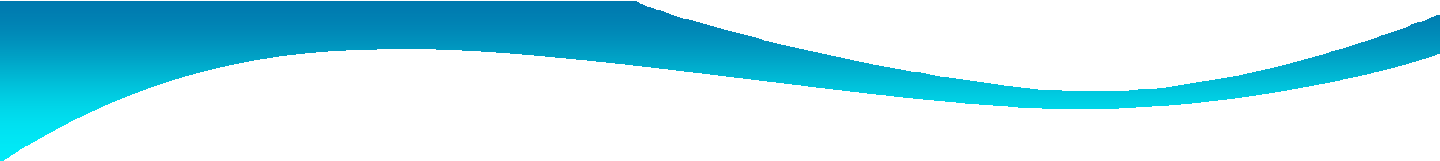 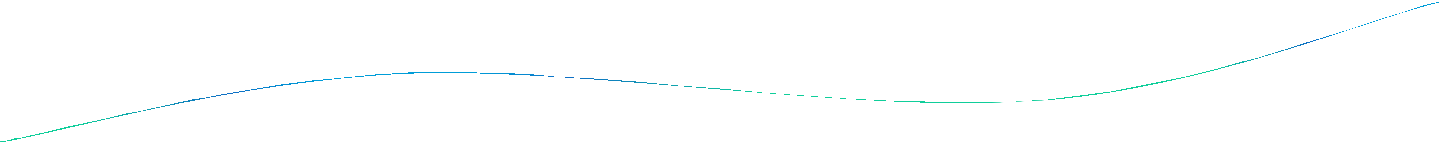 Acute exacerbations- most common

Growth abnormalities

Deformities

Pathological #

Jt. Stiffness

Amylodosis

Malignancy(0.25%) –sq. cell carcinoma  most common, reticulam cell  carcinoma,fibrosarcoma

Septic	arthritis-	hip,	ankle,	shoulder
,elbow
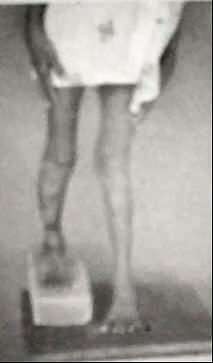 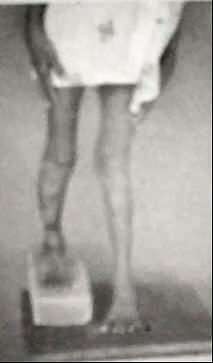 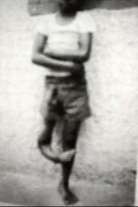 CASE REPORT
Histoplasma  Osteomyelitis
Simulating Giant-Cell  Tumor of the Distal Part  of the Radius
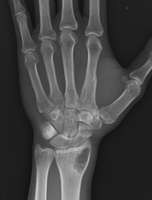 The Journal of Bone and Joint Surgery (American). 2010;92:708-714.
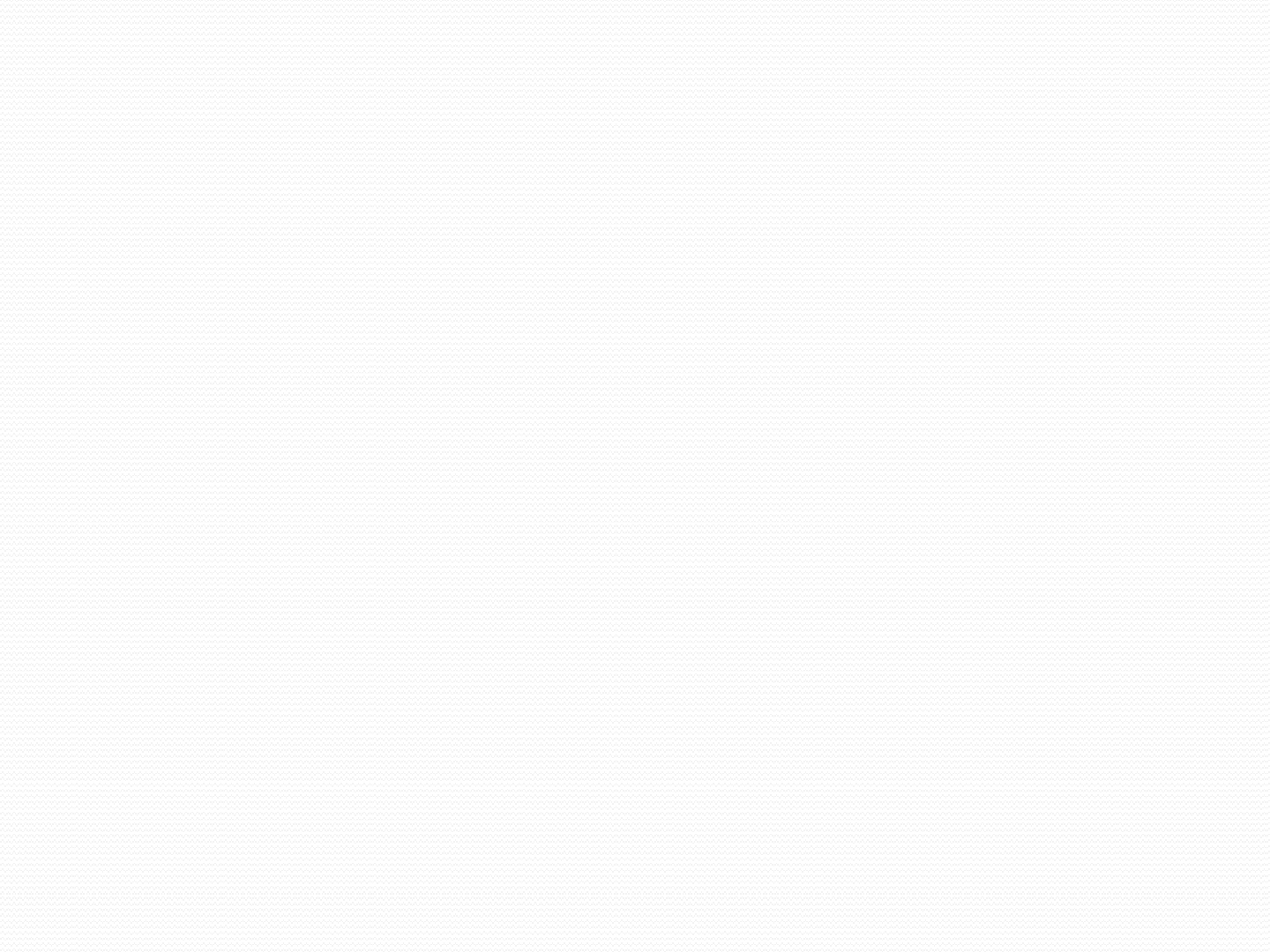 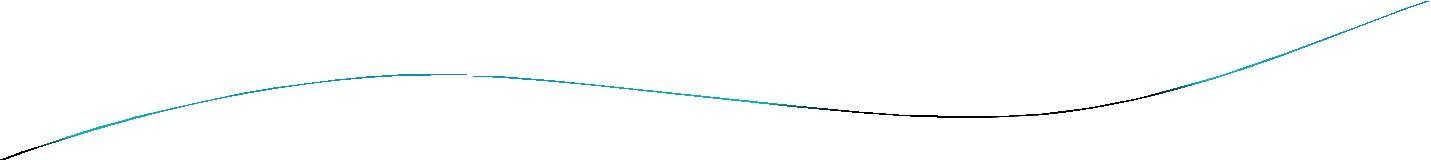 Barnea	Y	etal	-the	free	fibula	flap	and  reconstruction .1
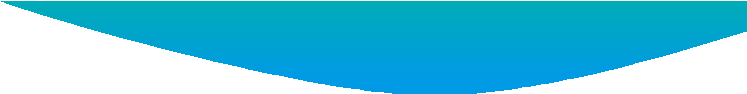 its	role	for	distal	humerus
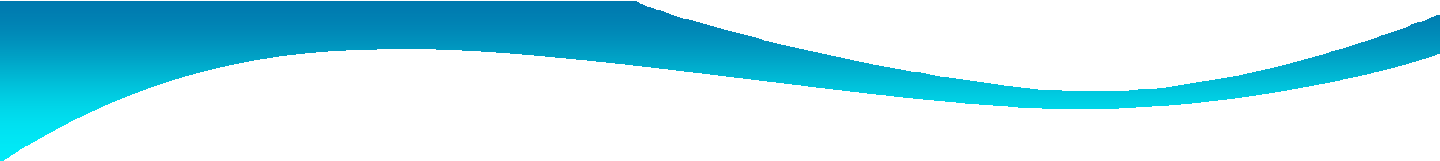 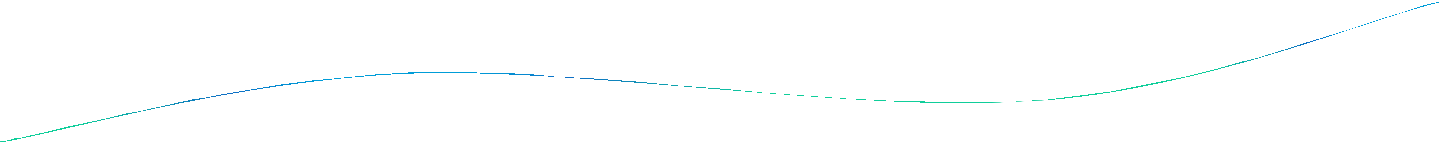 Koort JK etal2
based on controlled ciprofloxacin release from poly (D/L-lactide).
therapeutic	level	of	ciprofloxacin	(>2microg/mL)  between 60 and 300 days.
a promising option as resorbable carriers.
was	maintained
Ross JJ3
described role of angiogenic gene and agents in treatment of  osteomyelitis.
Recommended studies of various agents like vascular endothelial growth  factor (VEGF) , placental growth factor , sonic hedgehog, bone  morphogenetic proteins, matrixmetalloproteinase-9, secretoneurin, and  pluripotent stem cells
1.
Barnea Y, Amir A, Shlomo D, Cohen N, Zaretski A, Leshem D, Miller E, Meilik B, Kollender Y, Meller I, Bickels J,  Gur E. Free fibula flap elbow-joint hemiarthroplasty reconstruction for chronic osteomyelitis of the distal  humerus. J Reconstr Microsurg. 2006 Apr;22(3):167-71.
Koort JK, Suokas E, Veiranto M, Makinen TJ, Jalava J, Tormala P, Aro HT.In vitro and in vivo testing of  bioabsorbable antibiotic containing bone filler for osteomyelitis treatment.J Biomed Mater Res A. 2006 Sep  1;78(3):532-40.
Ross JJ. Angiogenic gene therapy as a potential therapeutic agent in chronic osteomyelitis. Med Hypotheses.  2006;67(1):161-3. Epub 2006 Mar 7.
2.
3.
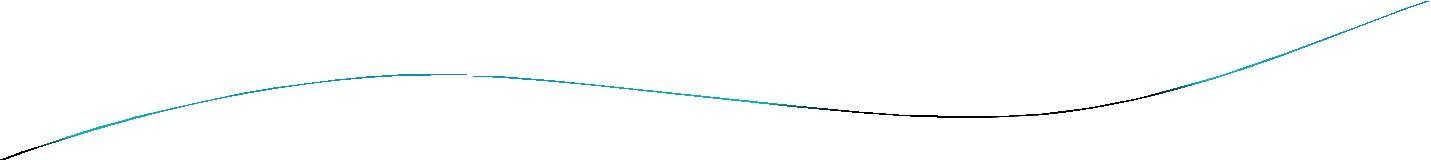 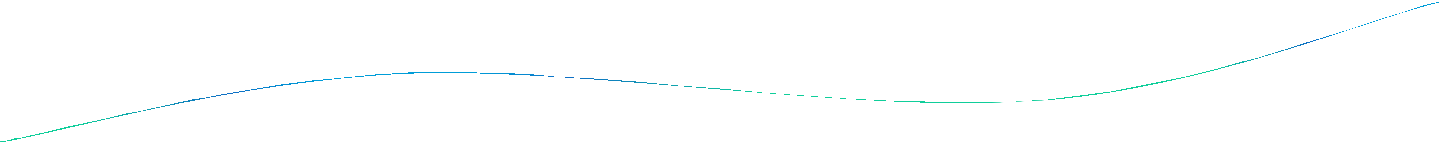 Archdeacon MT etal described Modern papineau technique with
vacuum-assisted closure.4
Results encouraging.

Vestn Khir Im I I Grek – use of laser osteoperforation.5

Hong JP etal- use of anterolateral thigh perforator flaps in chronic  osteomyelitis of thelower extremity.6
Di Silvio L etal7
biodegradable drug delivery system
the use of a degradable gelatin DDS, for the combined release  of therapeutic levels of both gentamicinand growth hormone  (GH)
	a promising DDS for the management of acute and chronic  bone and tissue infection
4.
5.
6.
7.
Archdeacon MT, Messerschmitt P. Modern papineau technique with vacuum-assisted closure.J Orthop Trauma. 2006
Feb;20(2):134-7.
Krochek IV, Privalov VA, Lappa AV, Nikitin SV.[The clinical-morphological estimation of the results of laser  osteoperforation in treatment of chronic osteomyelitis] Vestn Khir Im I I Grek. 2004;163(6):68-72. Russian
Hong JP, Shin HW, Kim JJ, Wei FC, Chung YK. The use of anterolateral thigh perforator flaps in chronic osteomyelitis of  the lower extremity.Plast Reconstr Surg. 2005 Jan;115(1):142-7.
Di Silvio L, Bonfield W. Biodegradable drug delivery system for the treatment of bone infection and repair. J Mater Sci  Mater Med. 1999 Oct-Nov;10(10/11):653-8.
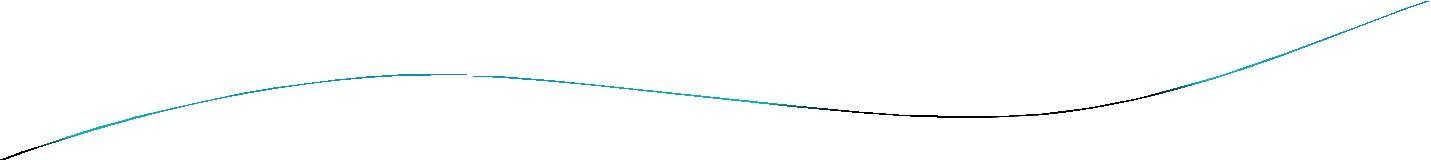 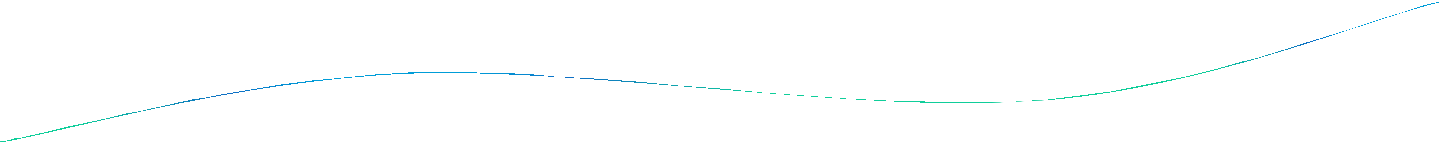 Hashmi MA etal8
The management of chronic osteomyelitis using the Lautenbach
method

Involves:
debridement.
intramedullary reaming.
	the insertion of double-lumen tubes to establish both a local  antibiotic delivery system and cavity analysis for volume and  culture .

The end-point of treatment is
the irrigate produces three consecutive clear cultures
improvement in the blood indices
obliteration of the cavity volume.

Recommended for long-standing complex cases.
8.
Hashmi MA, Norman P, Saleh M. The management of chronic osteomyelitis using the Lautenbach method. J Bone  Joint Surg Br. 2004 Mar;86(2):269-75.
THANK YOU
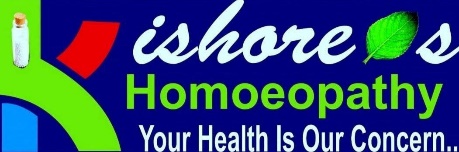